Trường tiểu học …
Chào mừng quý thầy cô và các em học sinh
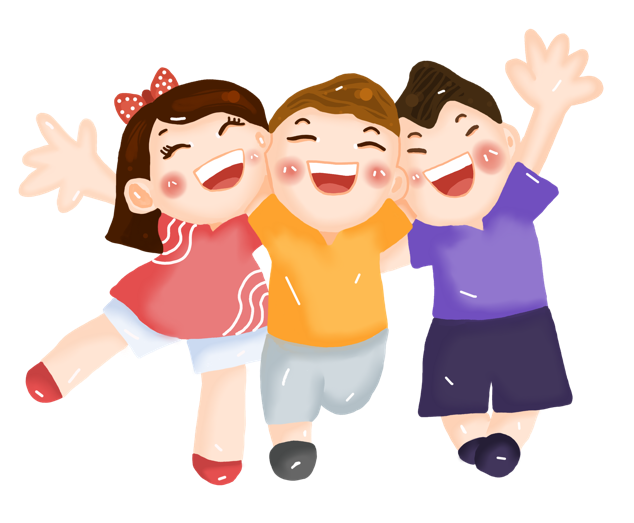 Ôn và khởi động: 
Lớp mình ơi chúng ta hãy giúp thầy trò đường tăng trả lời tốt các câu hỏi vượt qua các thử thách để đến Tây Trúc thỉnh kinh nhé.
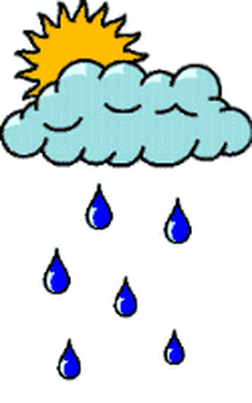 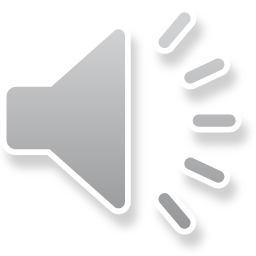 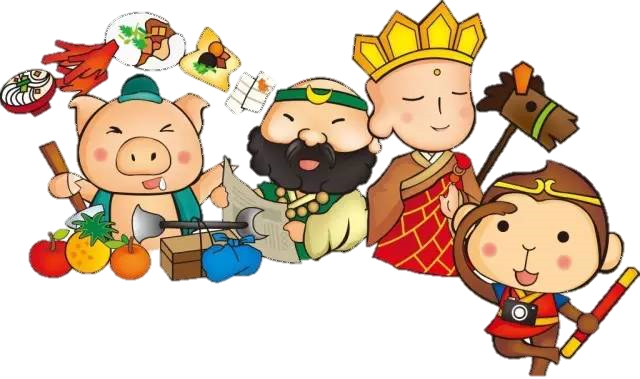 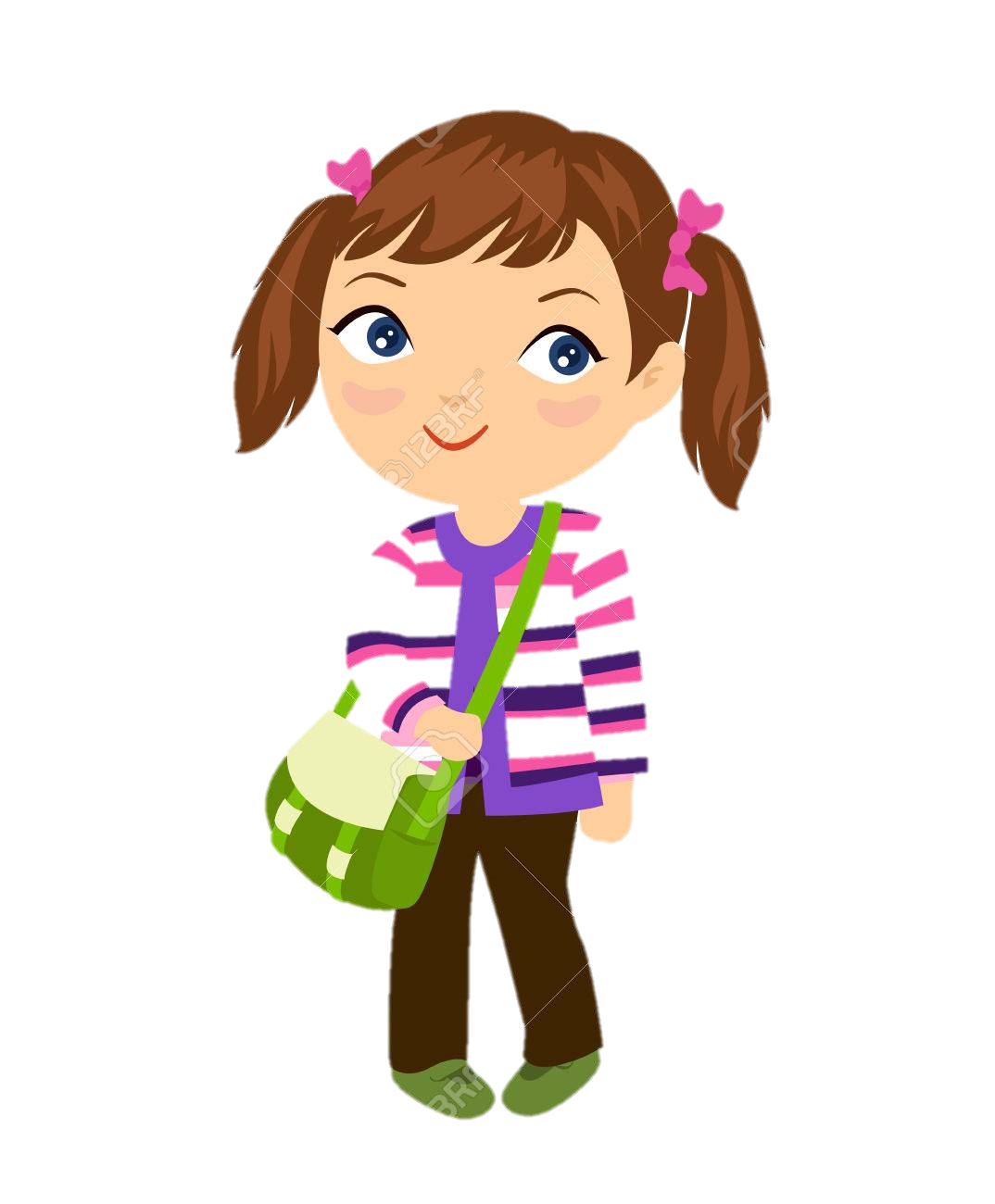 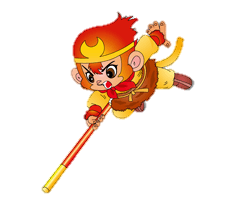 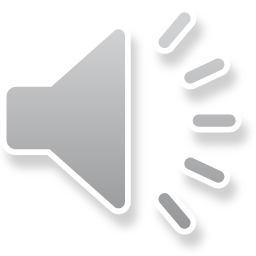 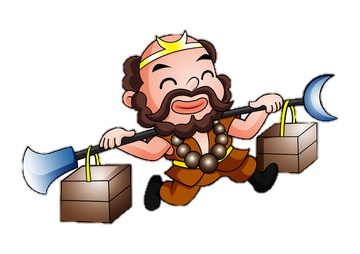 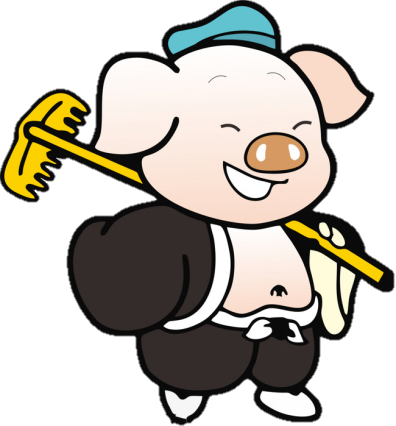 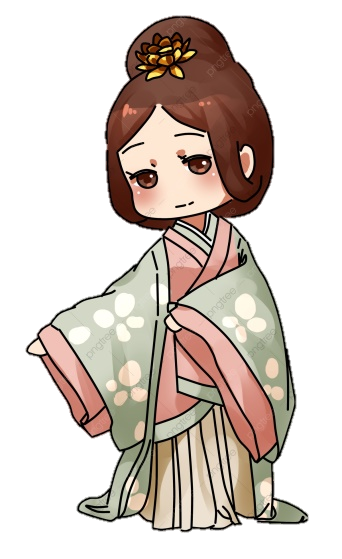 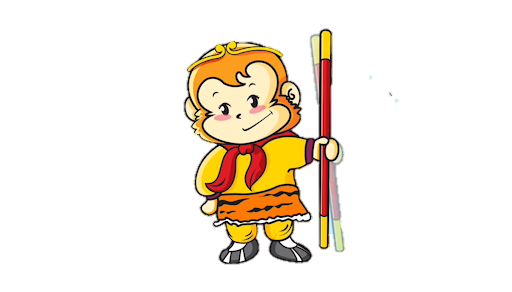 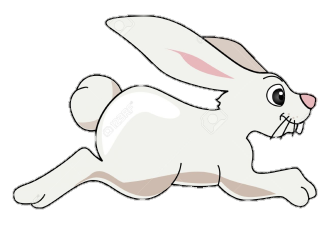 1
Chúng ta vừa học xong chủ đề mấy? Hãy nêu tên chủ đề đó?
…..
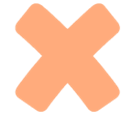 B. chủ đề 7: Thế giới trong mắt em.
A. chủ đề 5: bài học từ cuộc sống
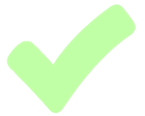 D. Chủ đề 8: đất nước và con người
C.Chủ đề 6: thiên nhiên kì thú
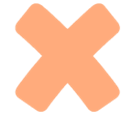 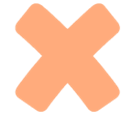 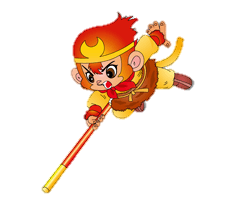 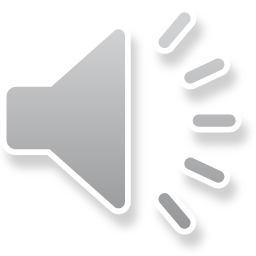 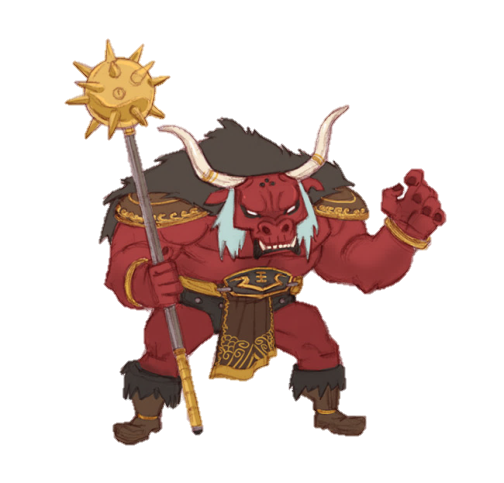 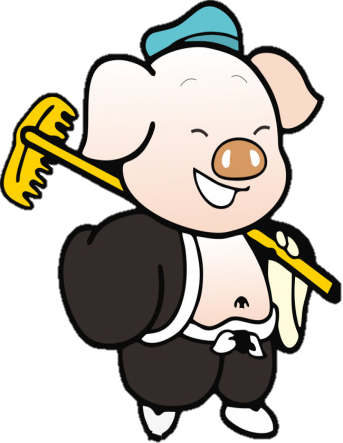 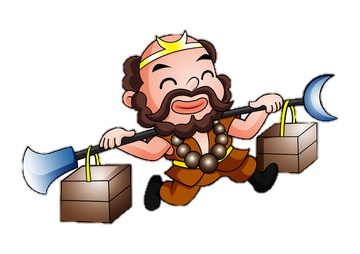 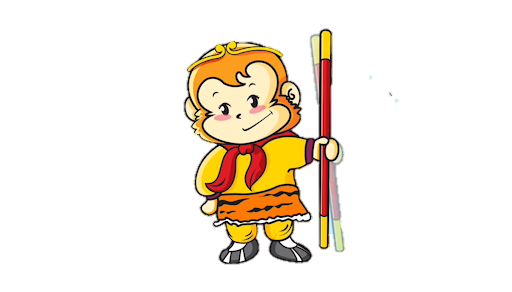 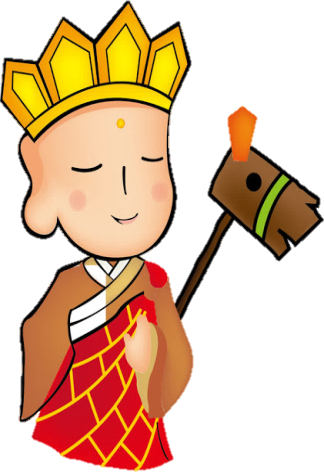 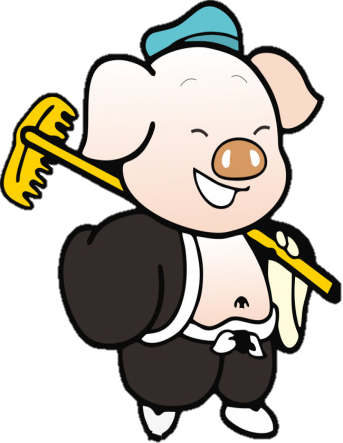 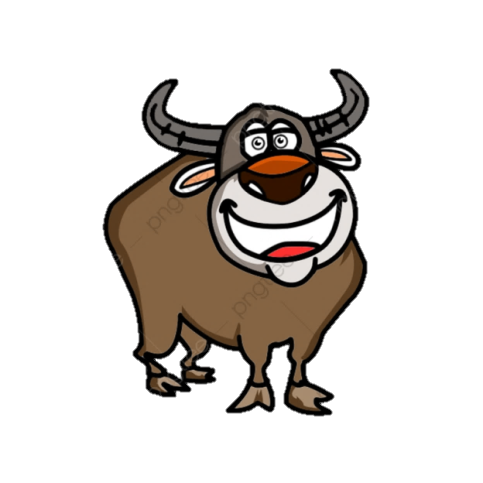 2
Tìm các từ ngữ có chứa vần uyên, uân.
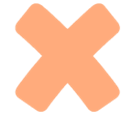 B. kể chuyện; bâng khuâng
A. Khuân vác; liên tiếp
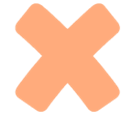 D. Cả ba đáp án trên
C. Mùa xuân; bóng chuyền
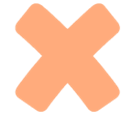 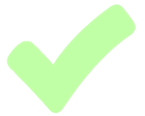 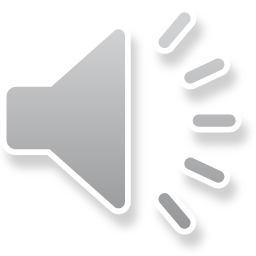 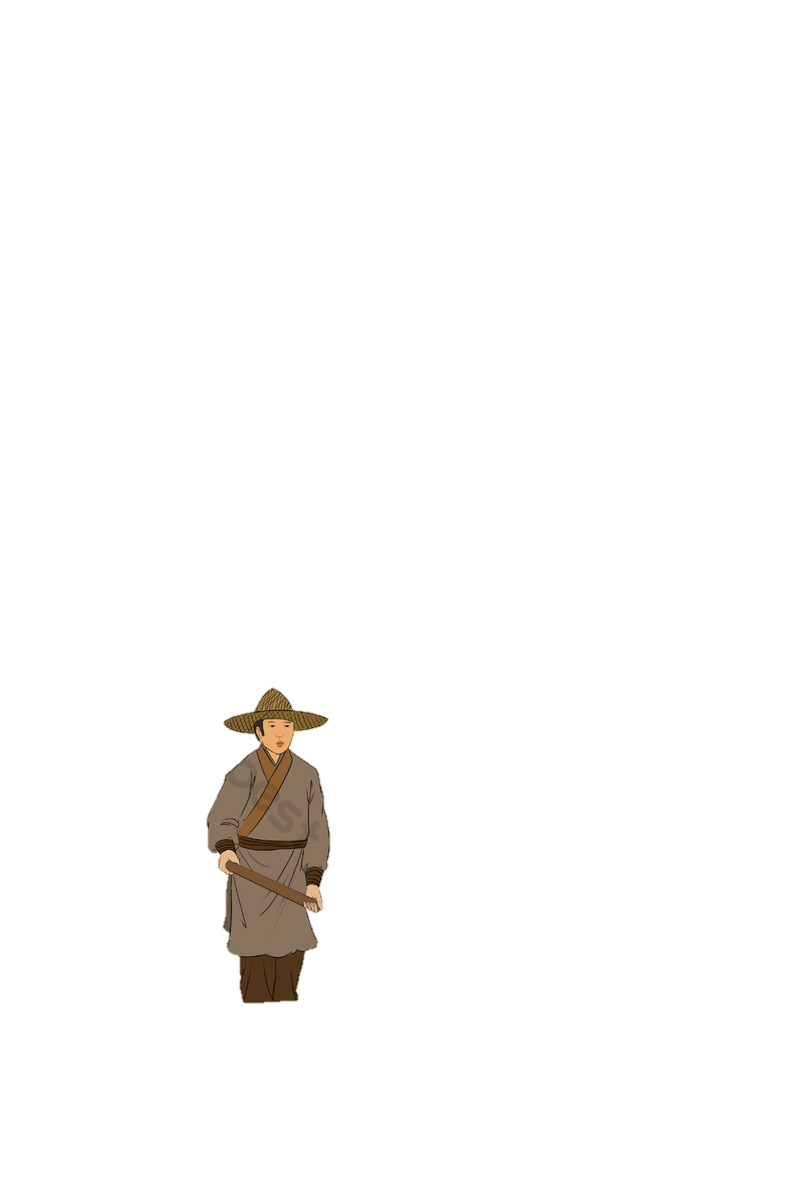 3
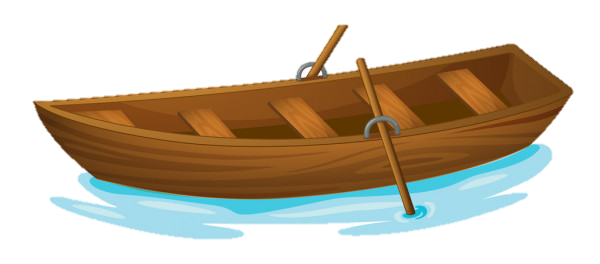 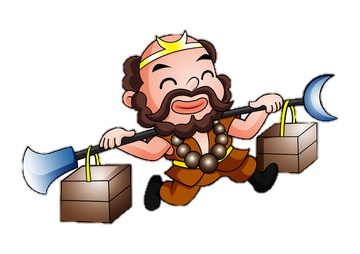 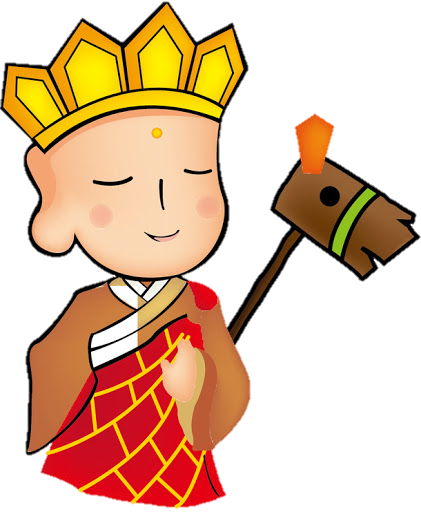 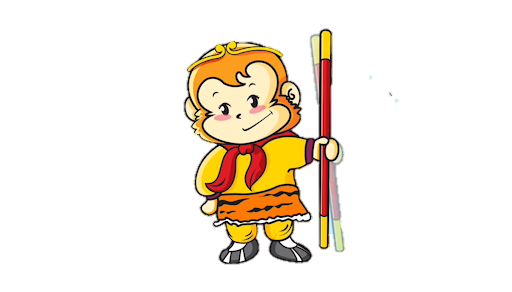 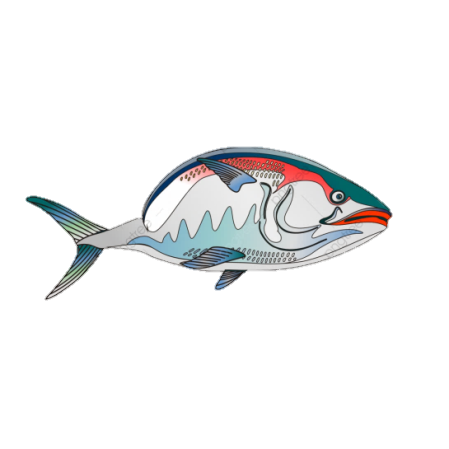 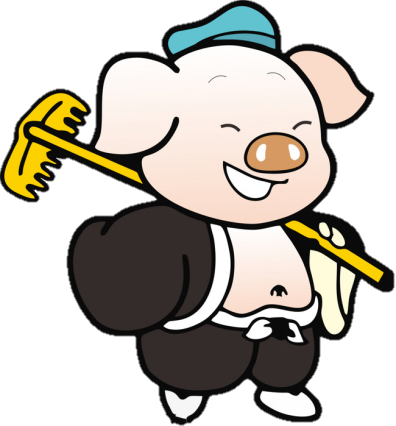 Quan sát tranh SHS: Chuyện gì sảy ra khi các bạn nhỏ đang chơi đá cầu?
Khi các bạn đang chơi đá cầu, quả cầu đã bị đá mắc trên cành cây cao.
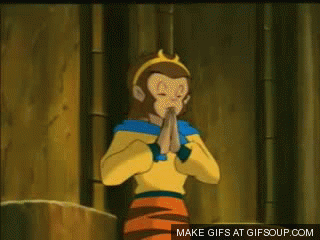 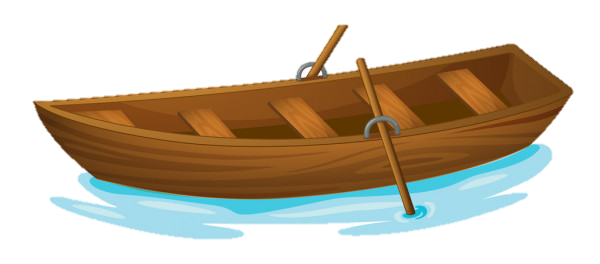 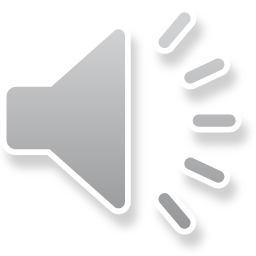 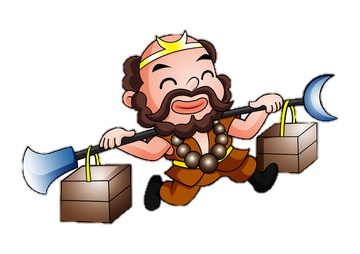 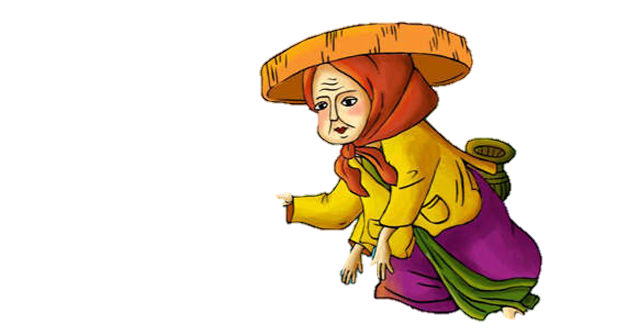 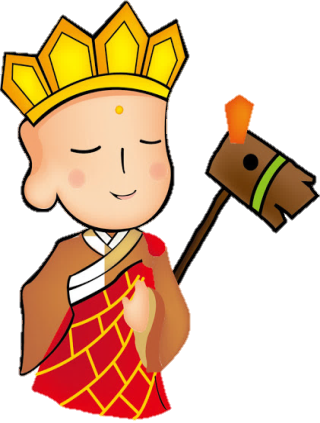 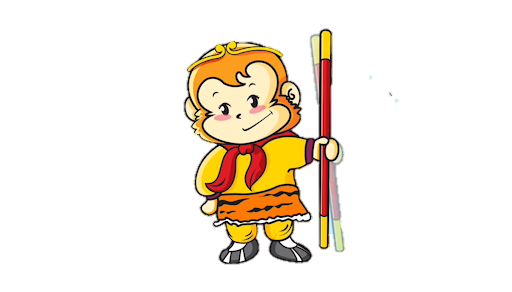 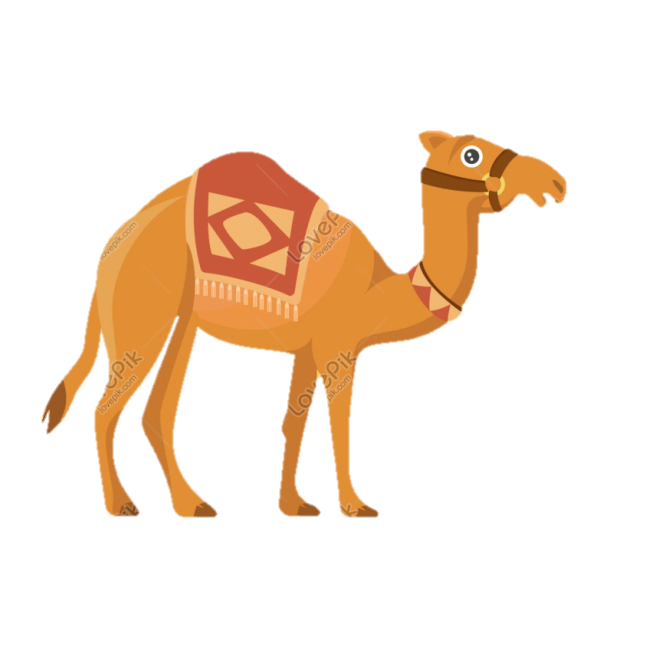 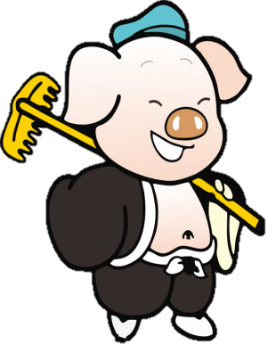 4
Theo em các bạn cần làm gì để lấy được quả cầu?
:
A. Rung cây thật mạnh cho quả cầu rơi xuống
B. Dùng que dài để khều quả cầu xuống
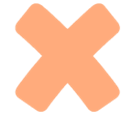 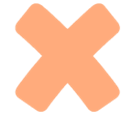 C. Nhờ người lớn giúp đỡ như thầy cô, bác bảo vệ….
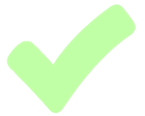 D. Cả ba đáp án đều đúng
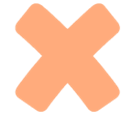 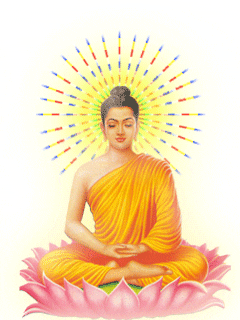 CHÚC MỪNG THẦY TRÒ ĐƯỜNG TĂNG ĐÃ VƯỢT QUA THỬ THÁCH LẤY CHÂN KINH
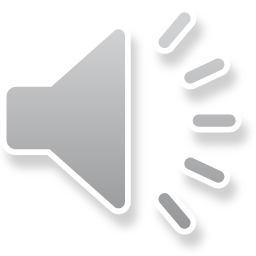 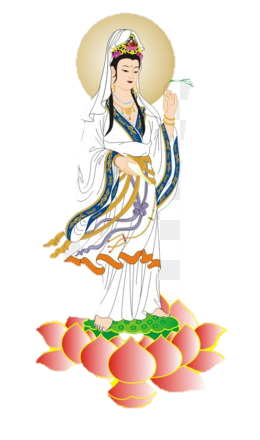 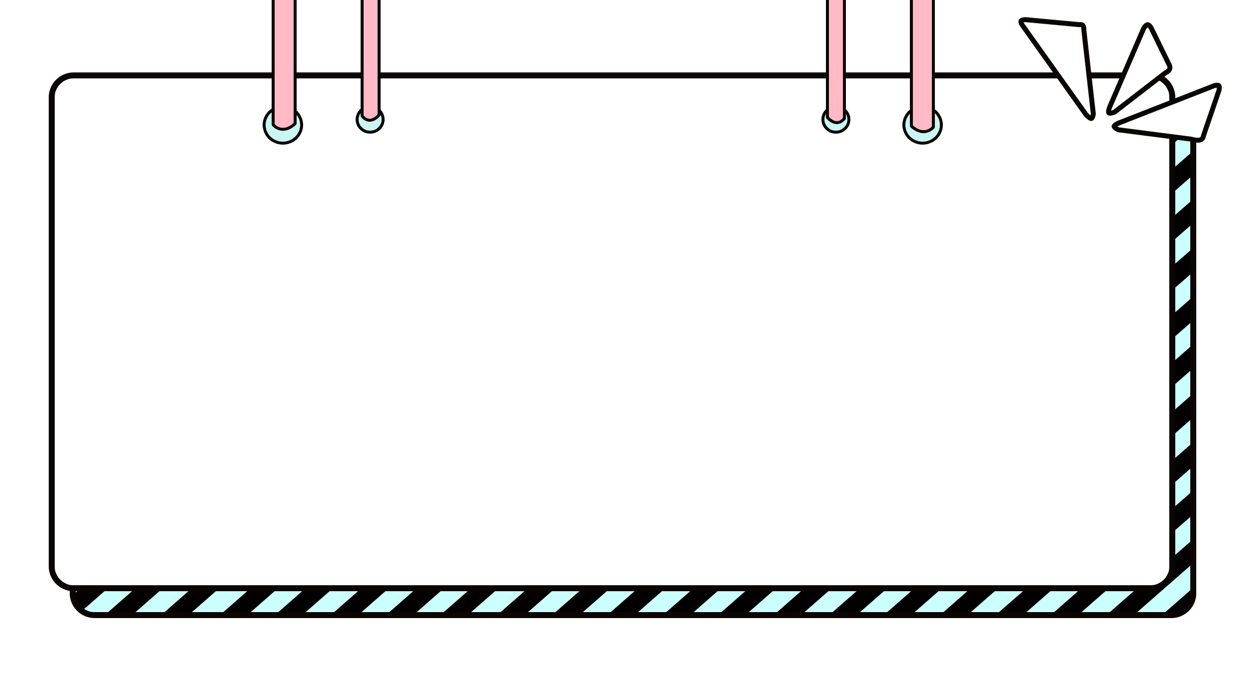 Bài 1: Cậu bé thông minh
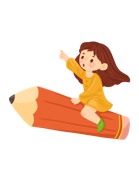 Quan sát tranh dưới đây
1
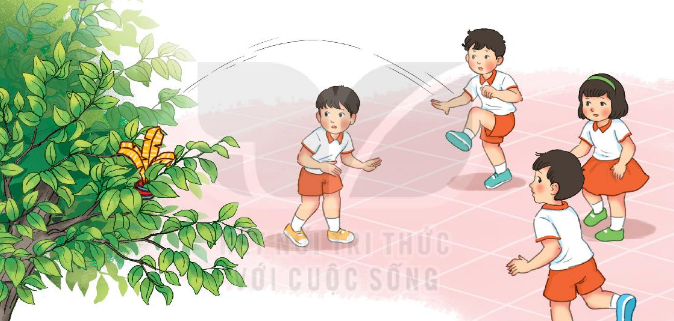 b. Theo em, các bạn cần làm gì để lấy được quả cầu?
a. Chuyện gì xảy ra khi các bạn nhỏ đang chơi đá cầu?
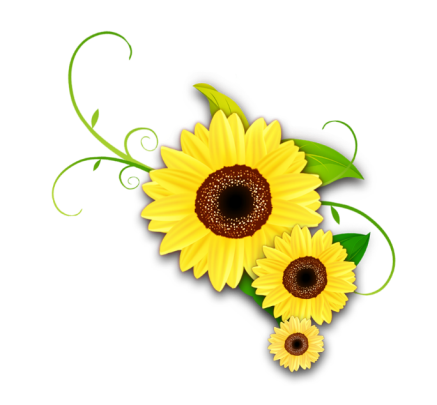 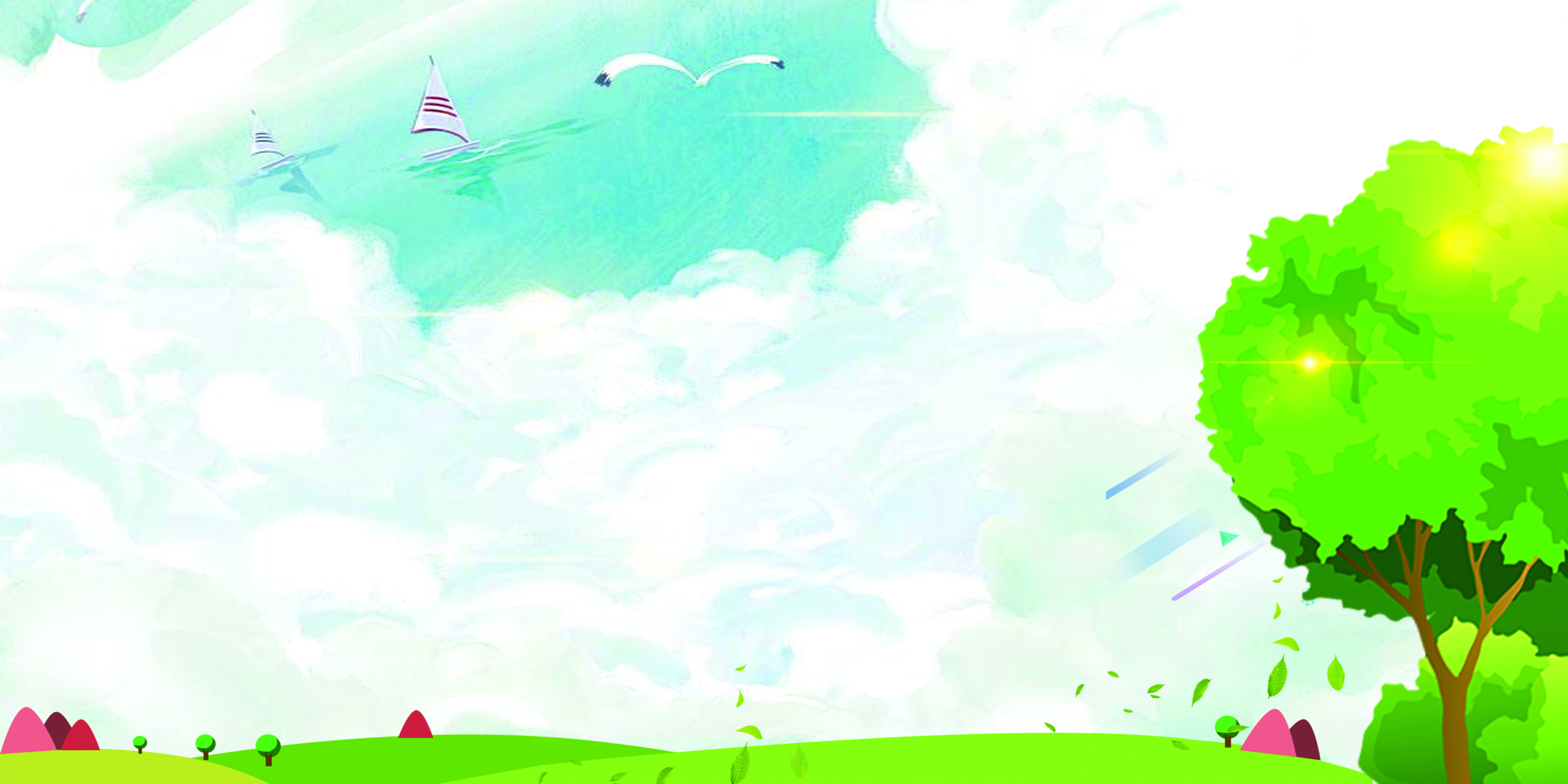 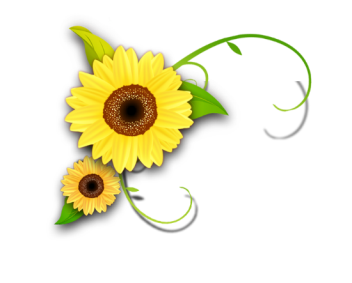 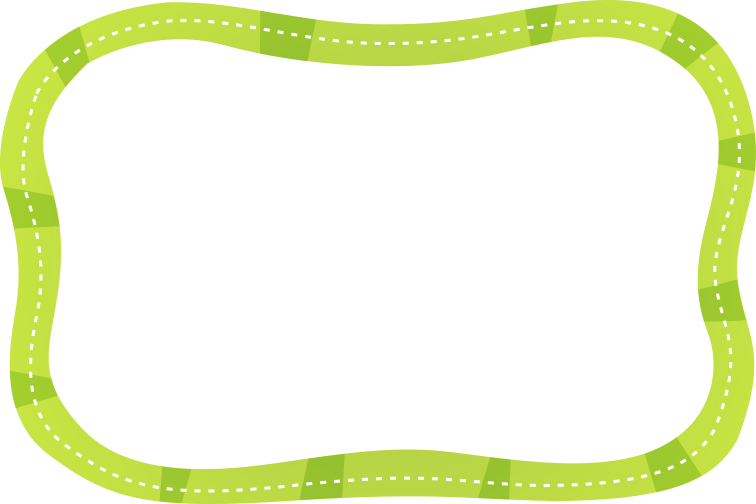 1
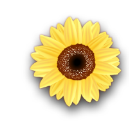 LUYỆN ĐỌC THÀNH TIẾNG
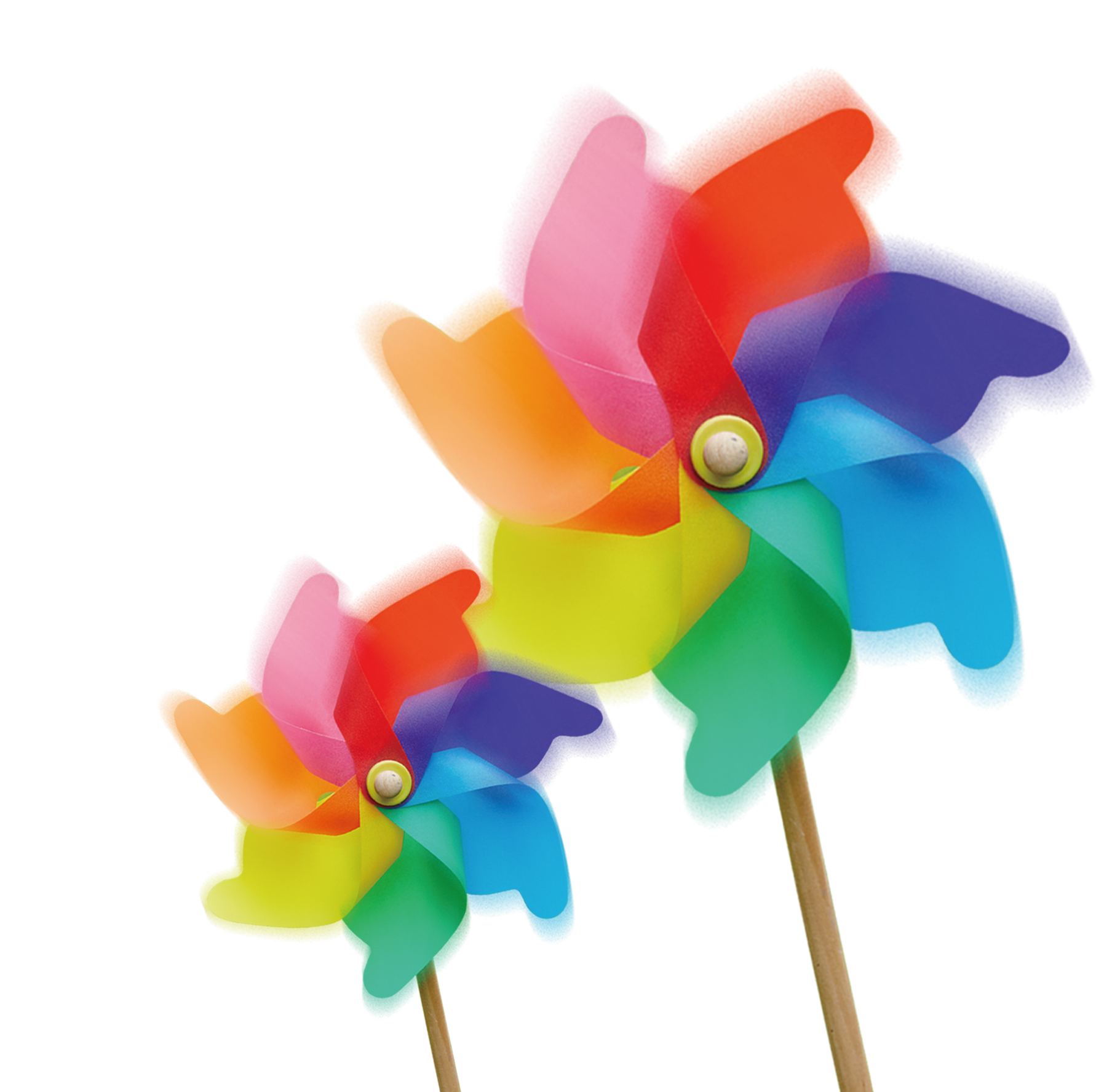 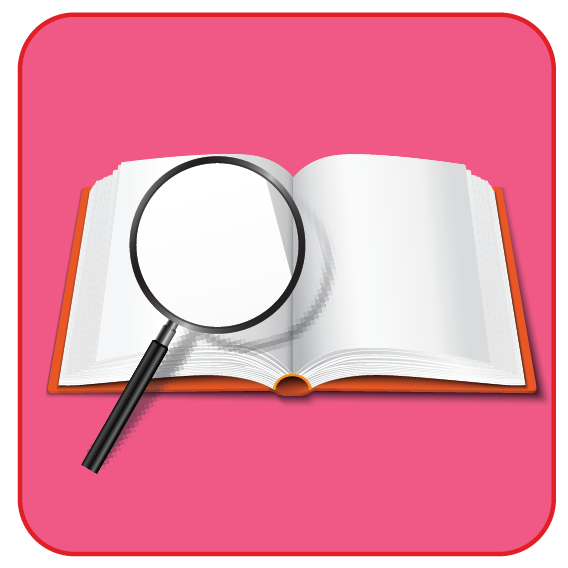 Đọc mẫu
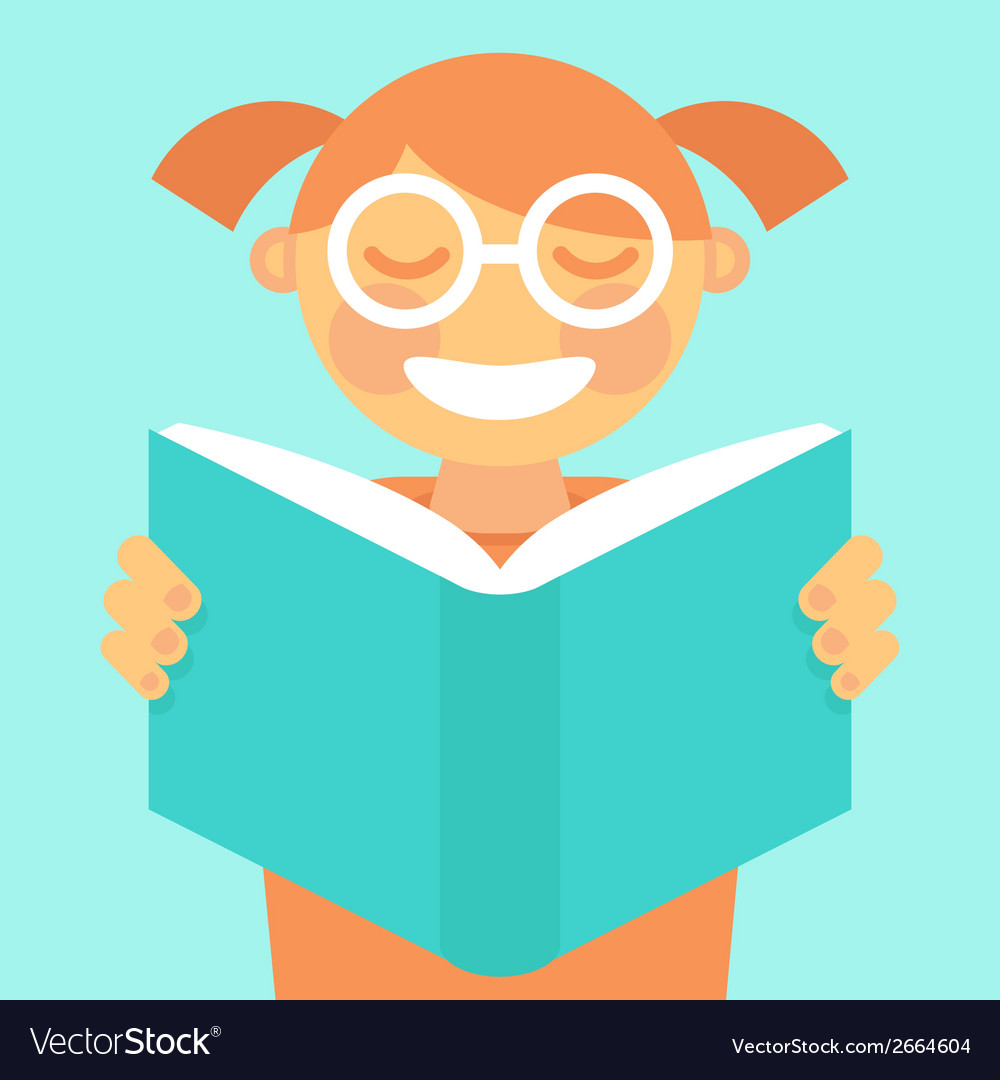 Tai nghe
Tay dò
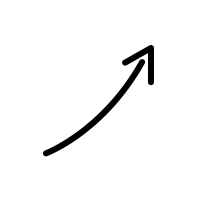 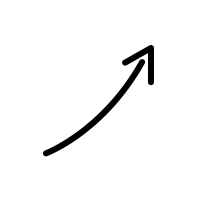 Mắt dõi
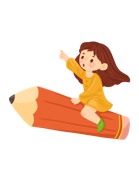 Cậu bé thông minh
     Một hôm, cậu bé Vinh đem một quả bưởi ra bãi cỏ làm bóng để cùng chơi với các bạn. Đang chơi, bỗng quả bóng lăn xuống một cái hố gần đó. Cái hố hẹp và rất sâu nên không thể với tay lấy quả bóng lên được. Bọn trẻ nhìn xuống cái hố đầy nuối tiếc. 
    Suy nghĩ một lát, cậu bé Vinh rủ bạn đi mượn mấy chiếc nón, rồi múc nước đổ đầy hố. Các bạn không hiểu Vinh làm thế để làm gì. Lát sau, thấy Vinh cúi xuống cầm quả bóng lên. Các bạn nhìn Vinh trầm trồ thán phục.
     Cậu bé Vinh ngày ấy chính là Lương Thế Vinh. Về sau, ông trở thành nhà toán học xuất sắc của nước ta.
(Theo Vũ Ngọc Khánh)
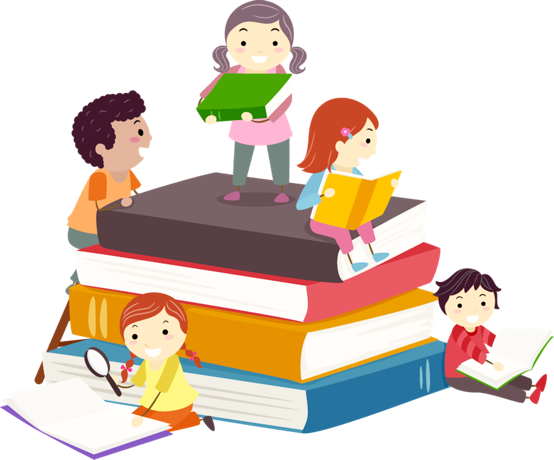 Đọc mẫu
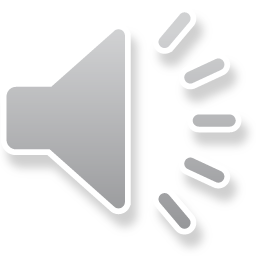 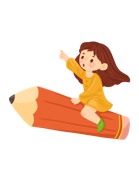 Cậu bé thông minh
     Một hôm, cậu bé Vinh đem một quả bưởi ra bãi cỏ làm bóng để cùng chơi với các bạn. Đang chơi, bỗng quả bóng lăn xuống một cái hố gần đó. Cái hố hẹp và rất sâu nên không thể với tay lấy quả bóng lên được. Bọn trẻ nhìn xuống cái hố đầy nuối tiếc. 
    Suy nghĩ một lát, cậu bé Vinh rủ bạn đi mượn mấy chiếc nón, rồi múc nước đổ đầy hố. Các bạn không hiểu Vinh làm thế để làm gì. Lát sau, thấy Vinh cúi xuống cầm quả bóng lên. Các bạn nhìn Vinh trầm trồ thán phục.
     Cậu bé Vinh ngày ấy chính là Lương Thế Vinh. Về sau, ông trở thành nhà toán học xuất sắc của nước ta.
(Theo Vũ Ngọc Khánh)
quả  bưởi
nuối tiếc
đổ đầy hố
thán phục
nhà toán học
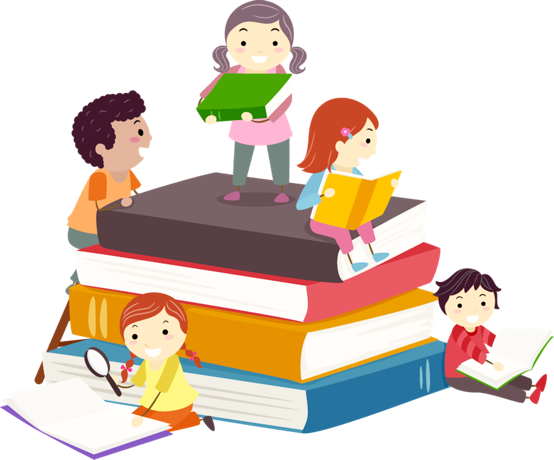 Em hãy tìm từ khó đọc, khó hiểu trong bài.
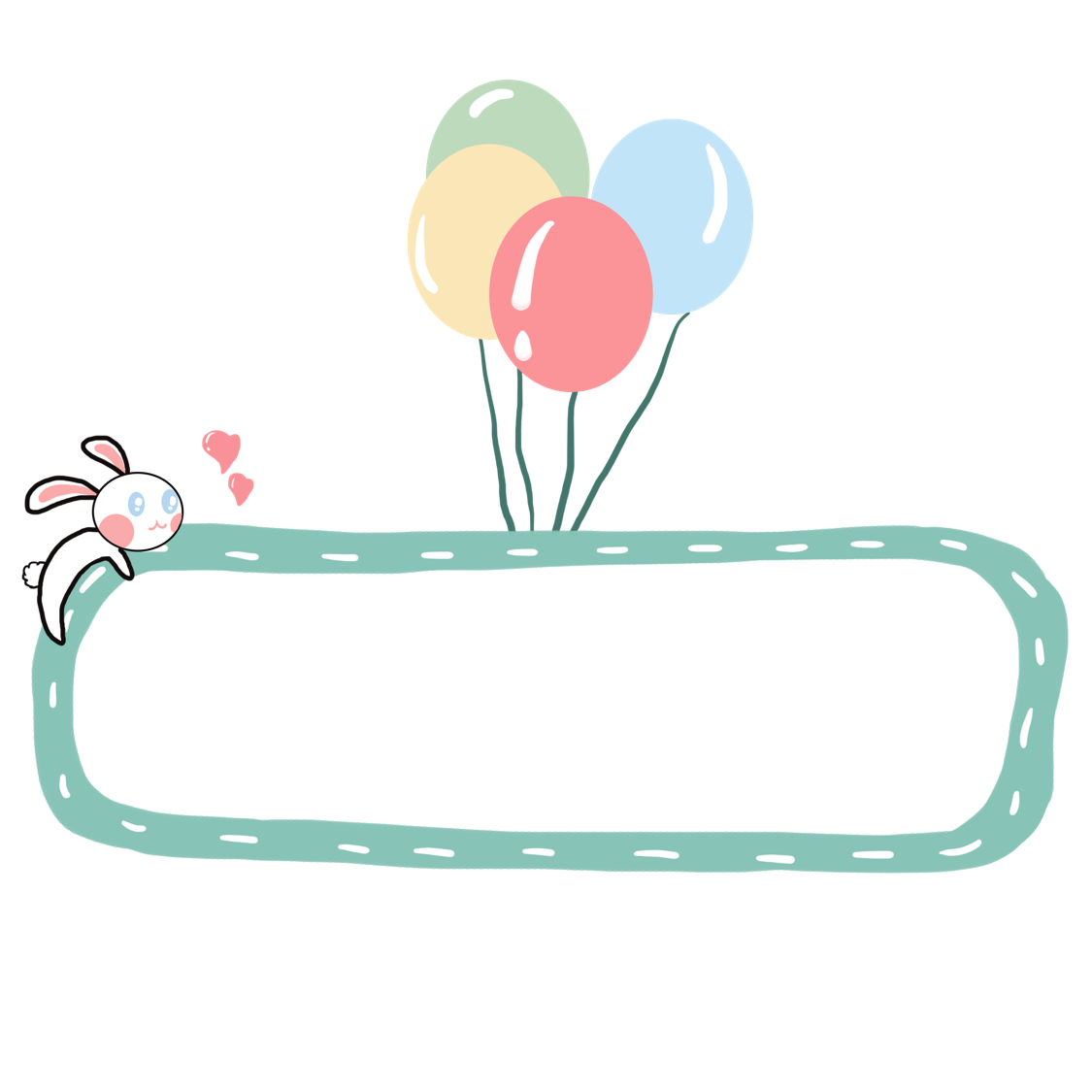 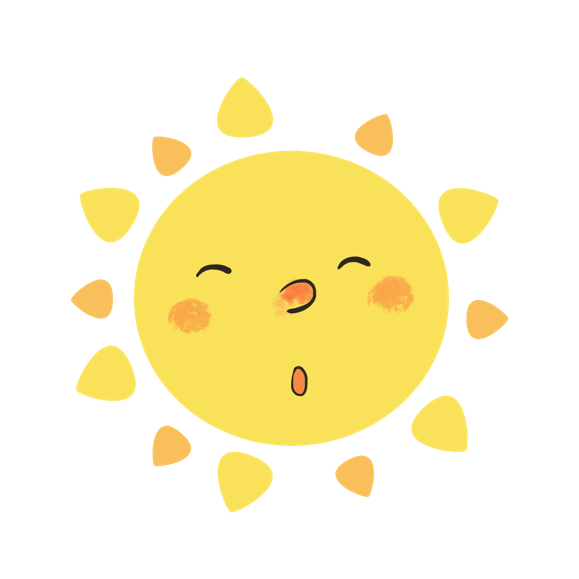 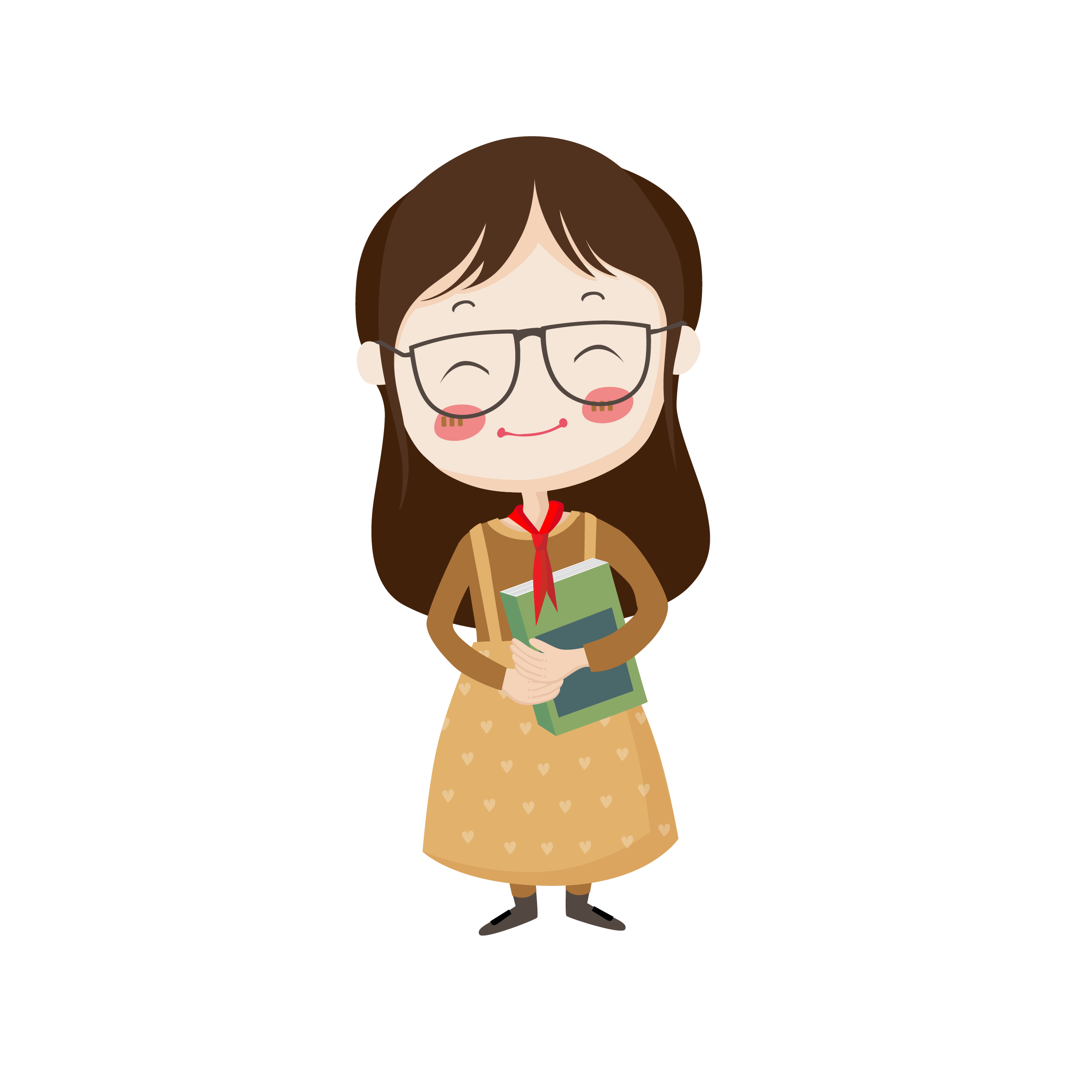 Luyện đọc câu dài
Suy nghĩ một lát, cậu bé Vinh rủ bạn đi mượn mấy chiếc nón, rồi múc nước đổ đầy hố.
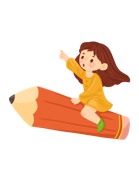 Giải nghĩa của từ
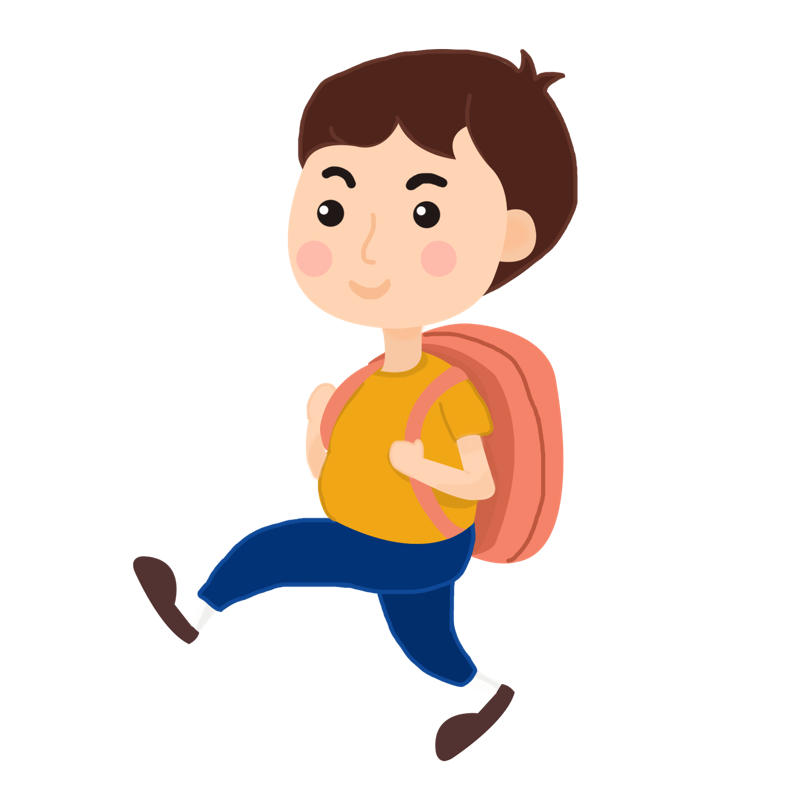 nuối tiếc: tiếc những cái hay, cái tốt đã qua đi; 
thán phục: khen ngợi và cảm phục; 
nhà toán học: người có trình độ cao vể toán học; 
xuất sắc: giỏi hơn hẳn mức bình thường
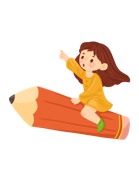 Cậu bé thông minh
     Một hôm, cậu bé Vinh đem một quả bưởi ra bãi cỏ làm bóng để cùng chơi với các bạn. Đang chơi, bỗng quả bóng lăn xuống một cái hố gần đó. Cái hố hẹp và rất sâu nên không thể với tay lấy quả bóng lên được. Bọn trẻ nhìn xuống cái hố đầy nuối tiếc. 
    Suy nghĩ một lát, cậu bé Vinh rủ bạn đi mượn mấy chiếc nón, rồi múc nước đổ đầy hố. Các bạn không hiểu Vinh làm thế để làm gì. Lát sau, thấy Vinh cúi xuống cầm quả bóng lên. Các bạn nhìn Vinh trầm trồ thán phục.
     Cậu bé Vinh ngày ấy chính là Lương Thế Vinh. Về sau, ông trở thành nhà toán học xuất sắc của nước ta.
(Theo Vũ Ngọc Khánh)
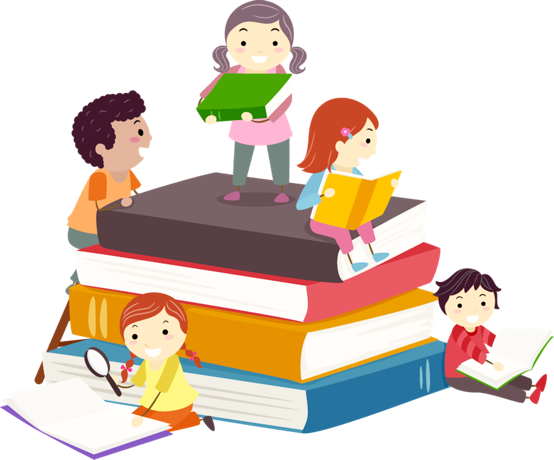 Đọc nối tiếp câu
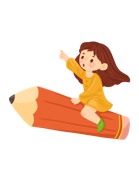 Cậu bé thông minh
     Một hôm, cậu bé Vinh đem một quả bưởi ra bãi cỏ làm bóng để cùng chơi với các bạn. Đang chơi, bỗng quả bóng lăn xuống một cái hố gần đó. Cái hố hẹp và rất sâu nên không thể với tay lấy quả bóng lên được. Bọn trẻ nhìn xuống cái hố đầy nuối tiếc. 
    Suy nghĩ một lát, cậu bé Vinh rủ bạn đi mượn mấy chiếc nón, rồi múc nước đổ đầy hố. Các bạn không hiểu Vinh làm thế để làm gì. Lát sau, thấy Vinh cúi xuống cầm quả bóng lên. Các bạn nhìn Vinh trầm trồ thán phục.
     Cậu bé Vinh ngày ấy chính là Lương Thế Vinh. Về sau, ông trở thành nhà toán học xuất sắc của nước ta.
(Theo Vũ Ngọc Khánh)
1
2
3
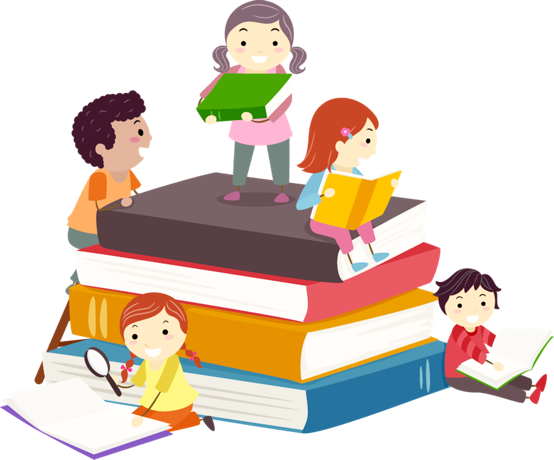 Đọc nối tiếp đoạn
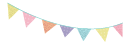 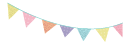 Luyện đọc nhóm
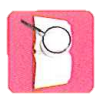 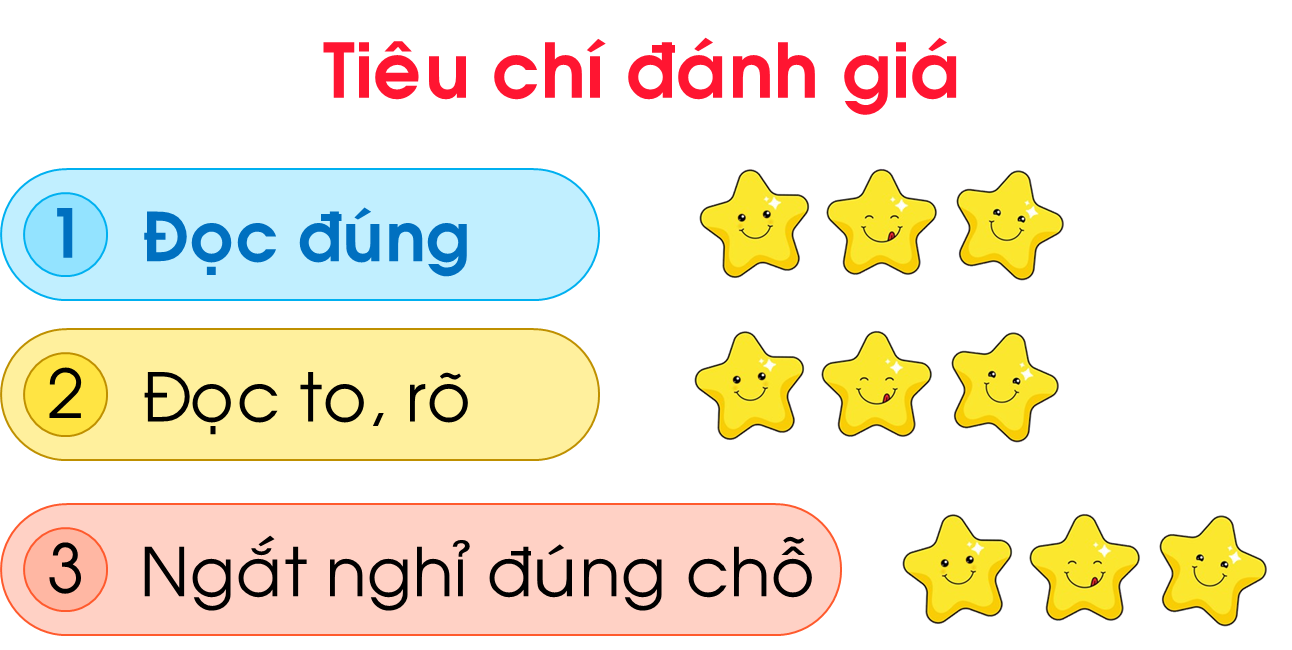 Yêu cầu
- Phân công đọc theo đoạn
- Tất cả thành viên đều đọc
- Giải nghĩa từ cùng nhau
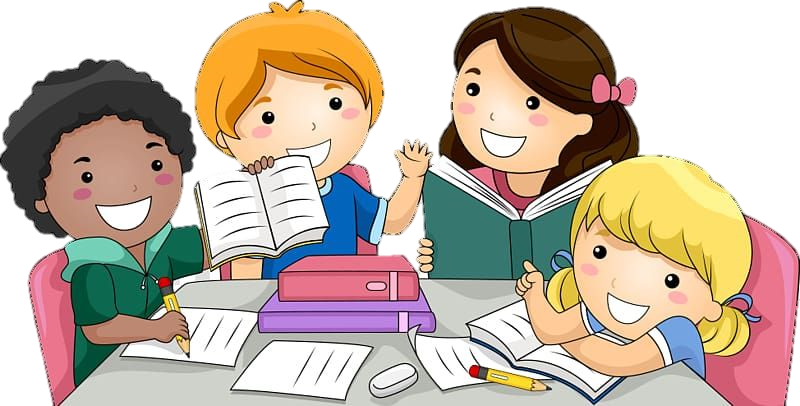 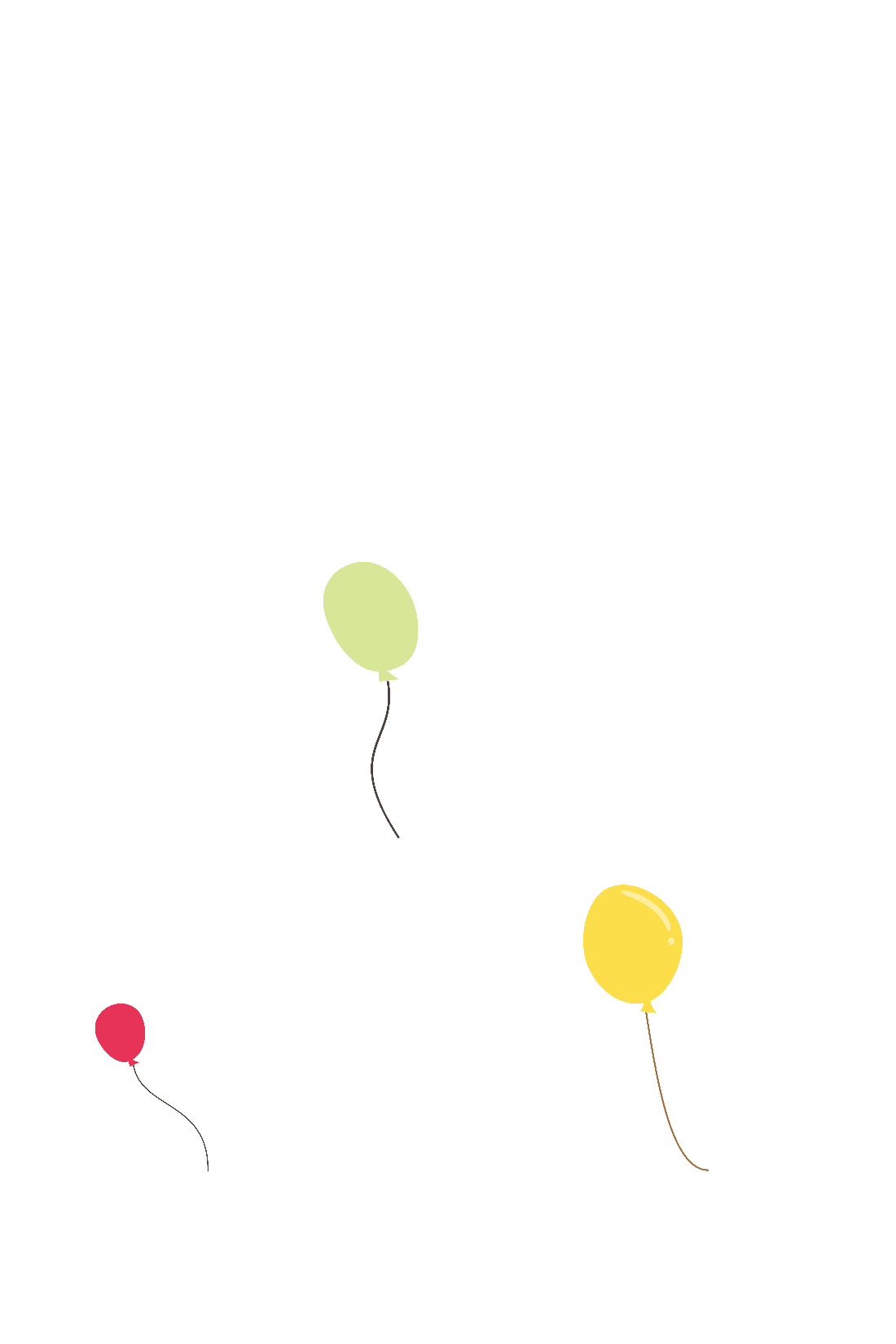 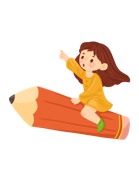 Cậu bé thông minh
     Một hôm, cậu bé Vinh đem một quả bưởi ra bãi cỏ làm bóng để cùng chơi với các bạn. Đang chơi, bỗng quả bóng lăn xuống một cái hố gần đó. Cái hố hẹp và rất sâu nên không thể với tay lấy quả bóng lên được. Bọn trẻ nhìn xuống cái hố đầy nuối tiếc. 
    Suy nghĩ một lát, cậu bé Vinh rủ bạn đi mượn mấy chiếc nón, rồi múc nước đổ đầy hố. Các bạn không hiểu Vinh làm thế để làm gì. Lát sau, thấy Vinh cúi xuống cầm quả bóng lên. Các bạn nhìn Vinh trầm trồ thán phục.
     Cậu bé Vinh ngày ấy chính là Lương Thế Vinh. Về sau, ông trở thành nhà toán học xuất sắc của nước ta.
(Theo Vũ Ngọc Khánh)
1
2
3
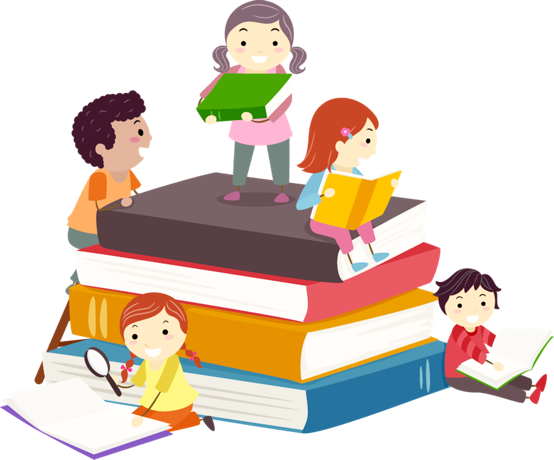 Tiêu chí đánh giá
1
Đọc đúng
2
Đọc to, rõ
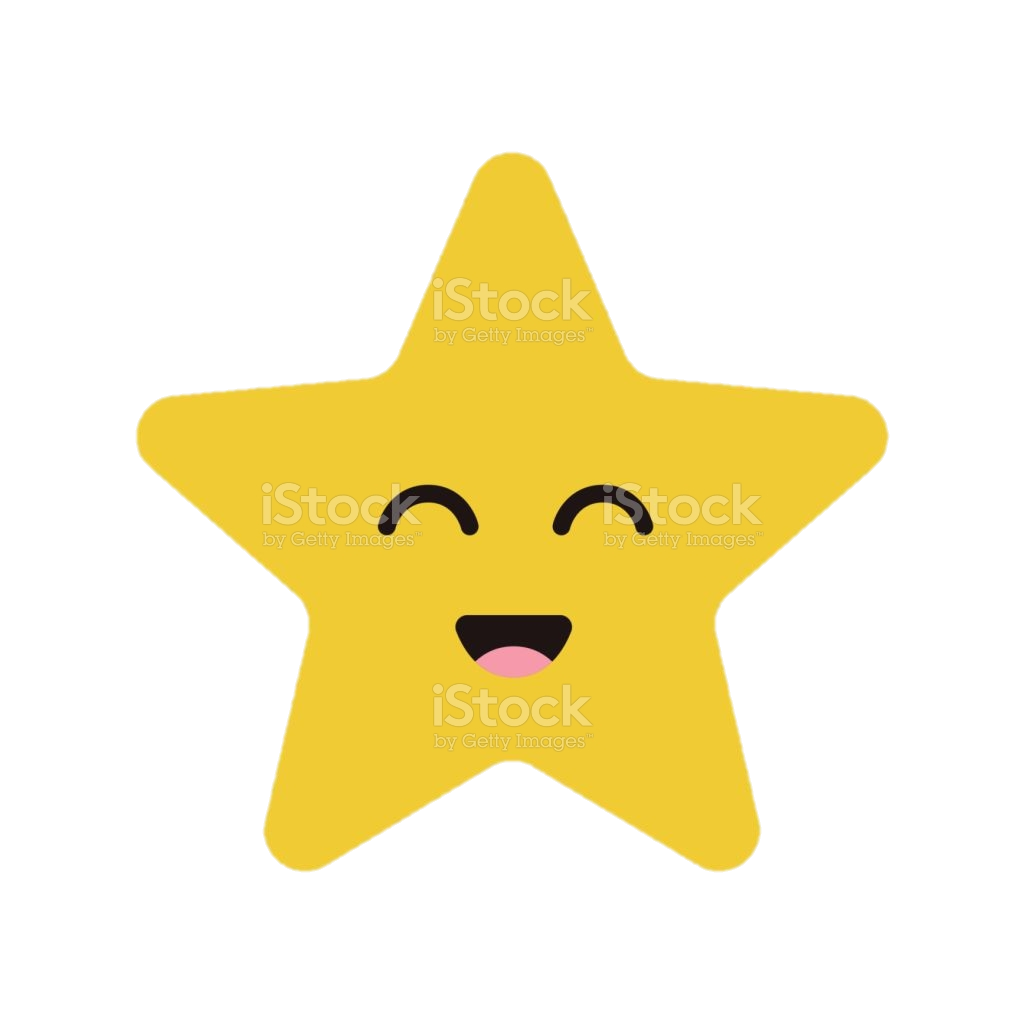 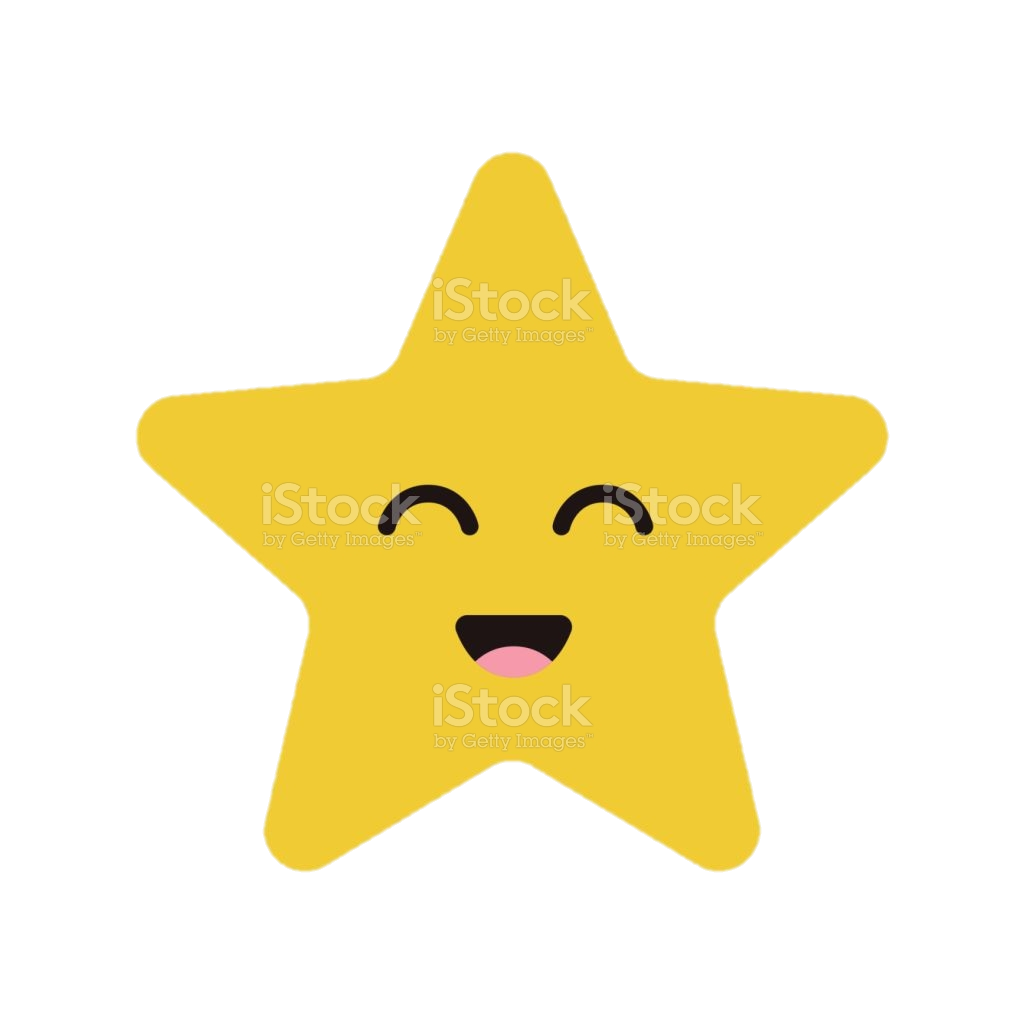 Luyện đọc toàn bài
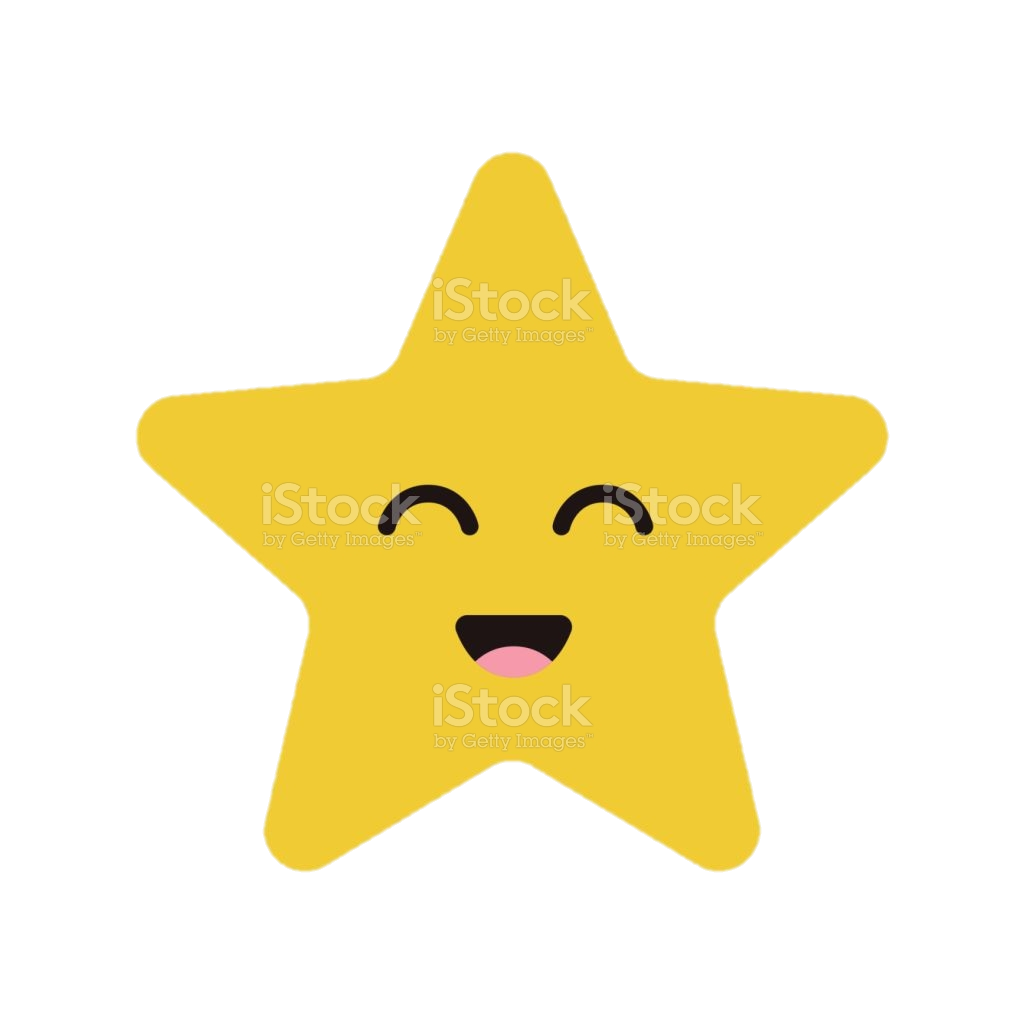 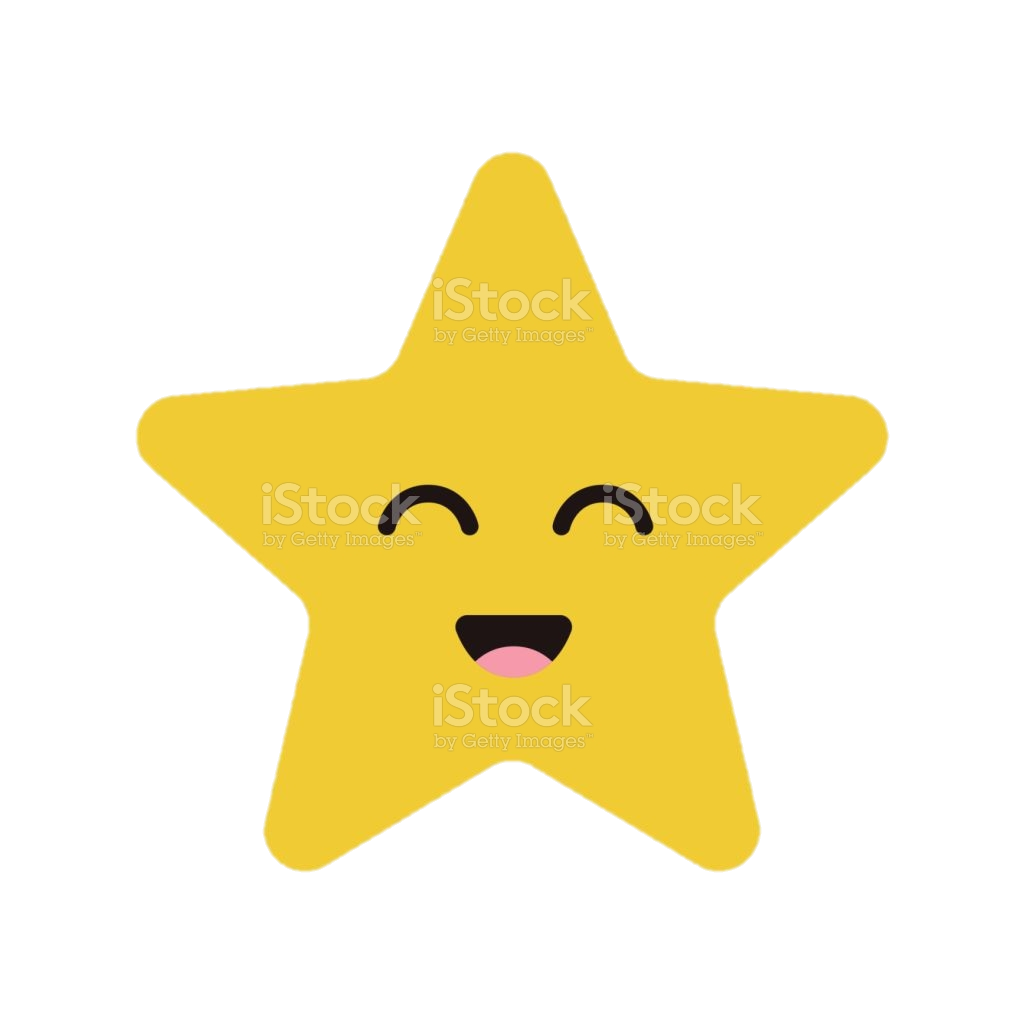 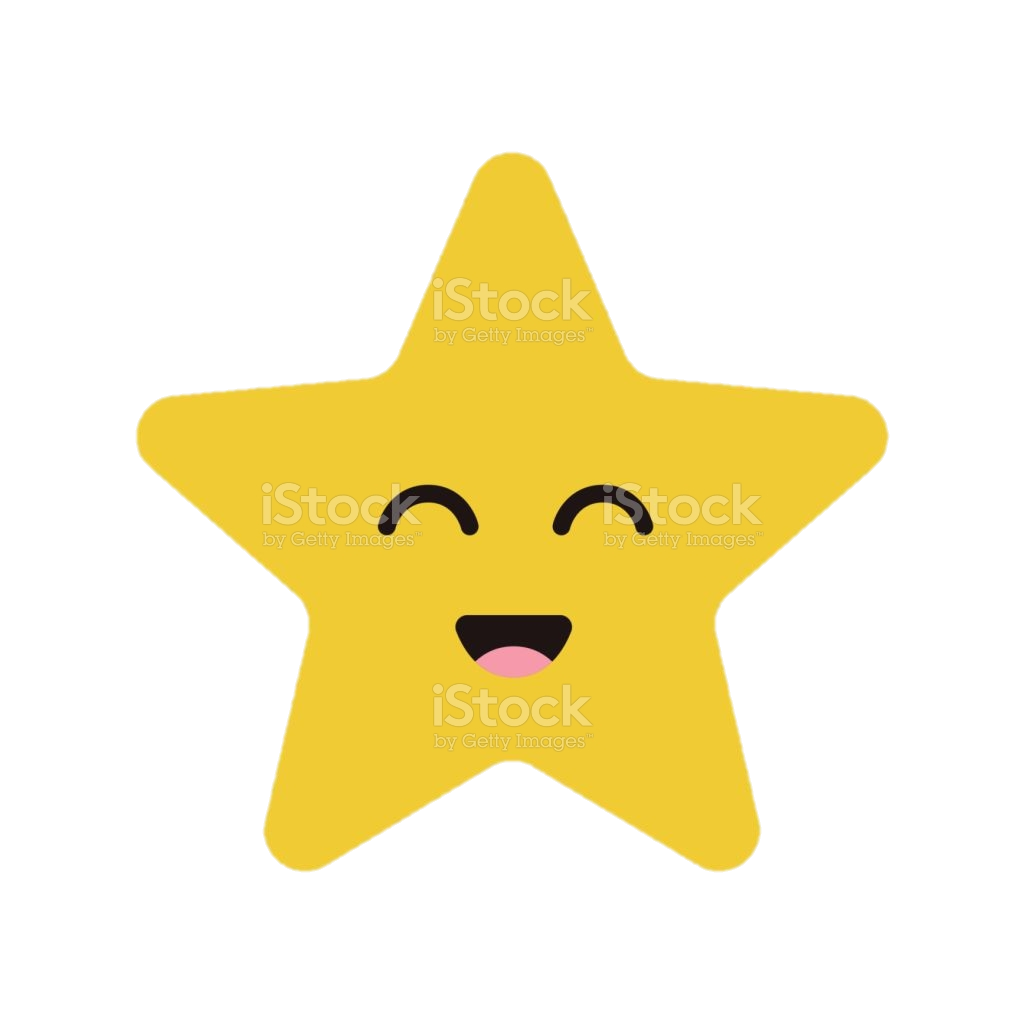 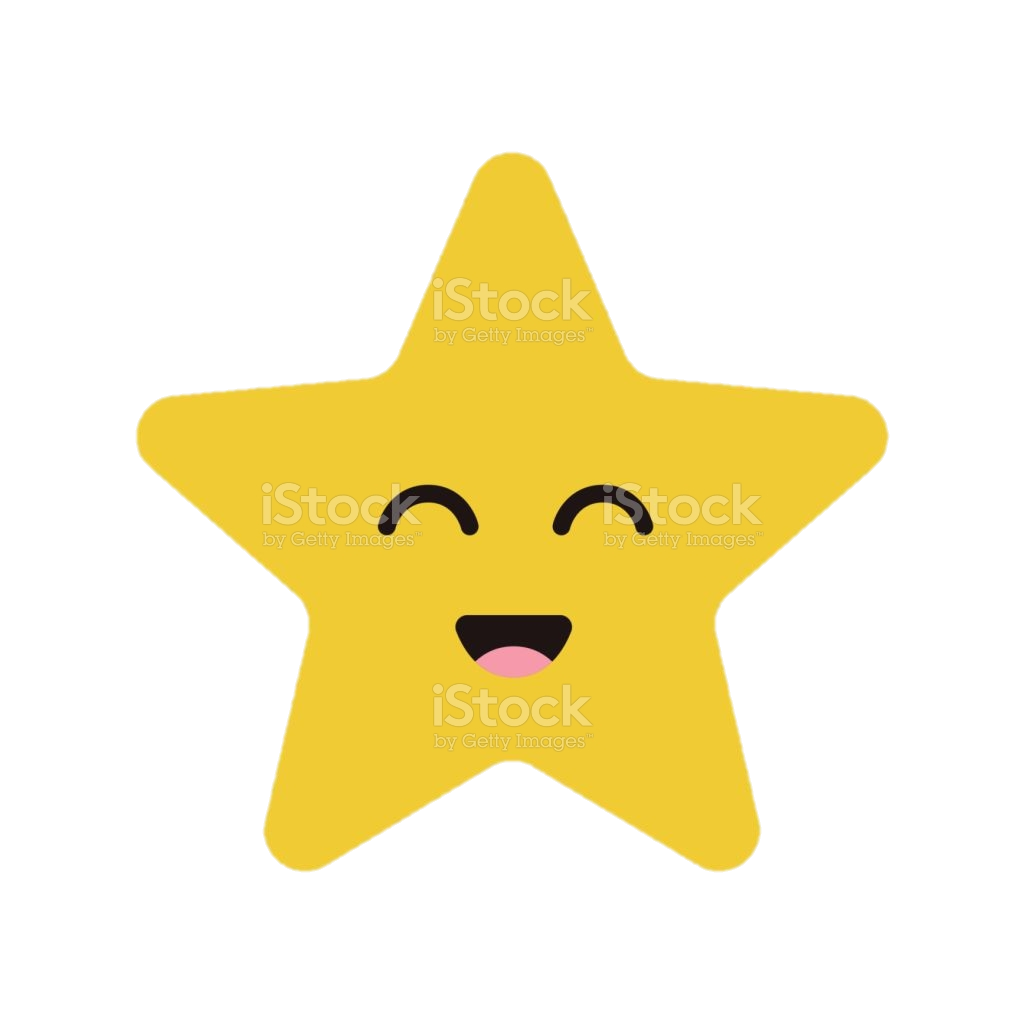 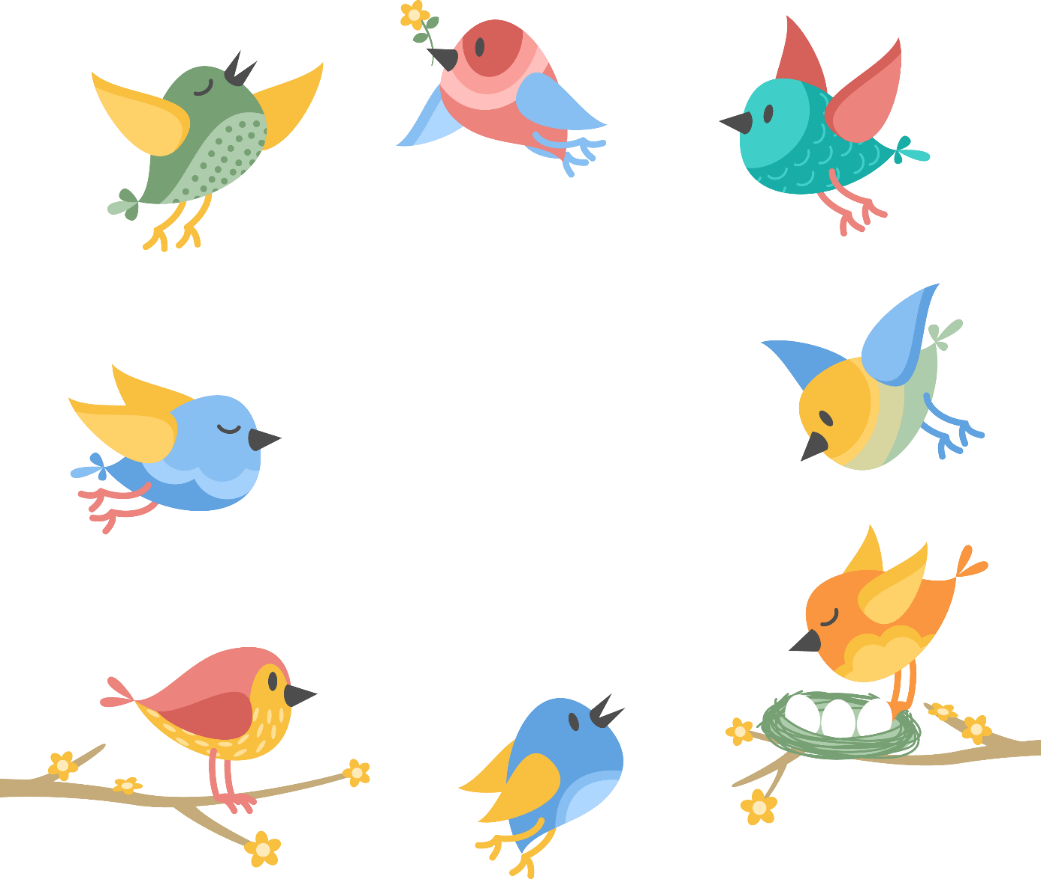 4
Đọc và nhấn giọng
 phù hợp
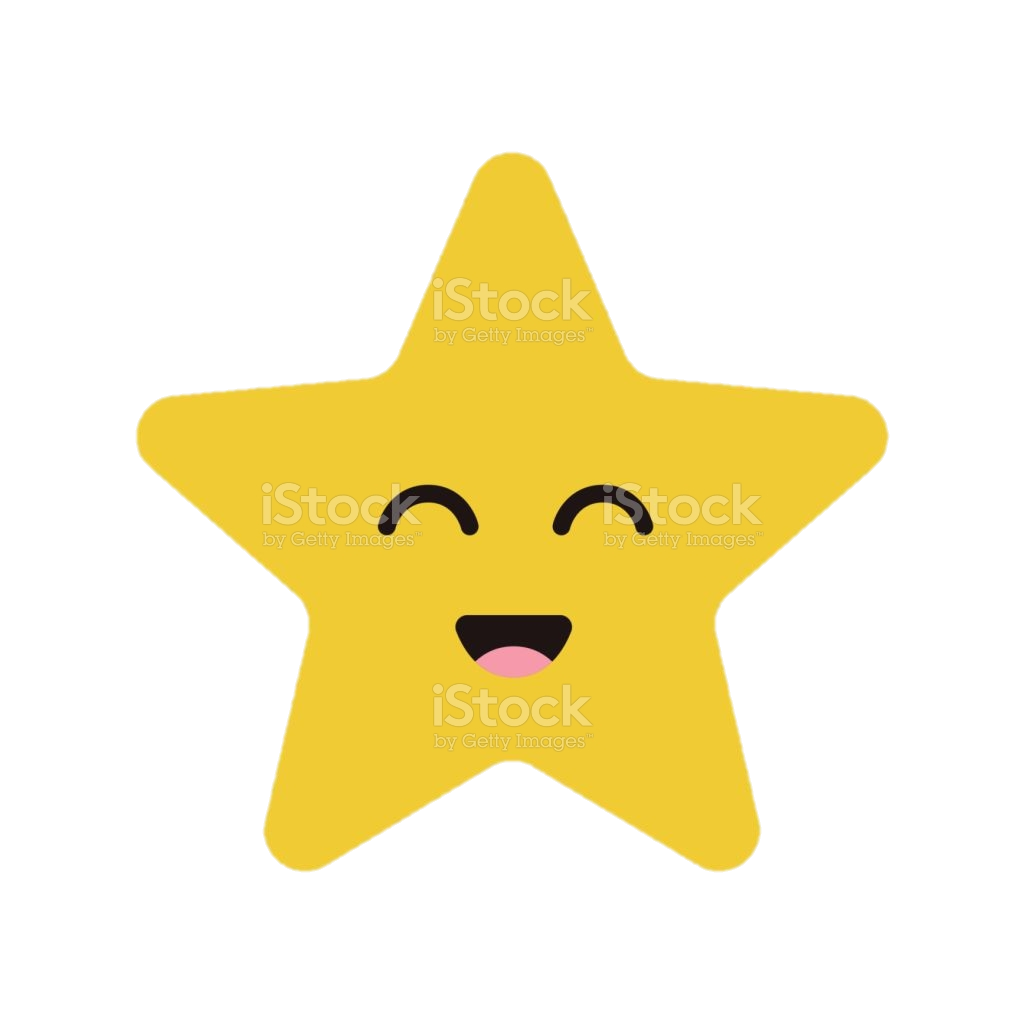 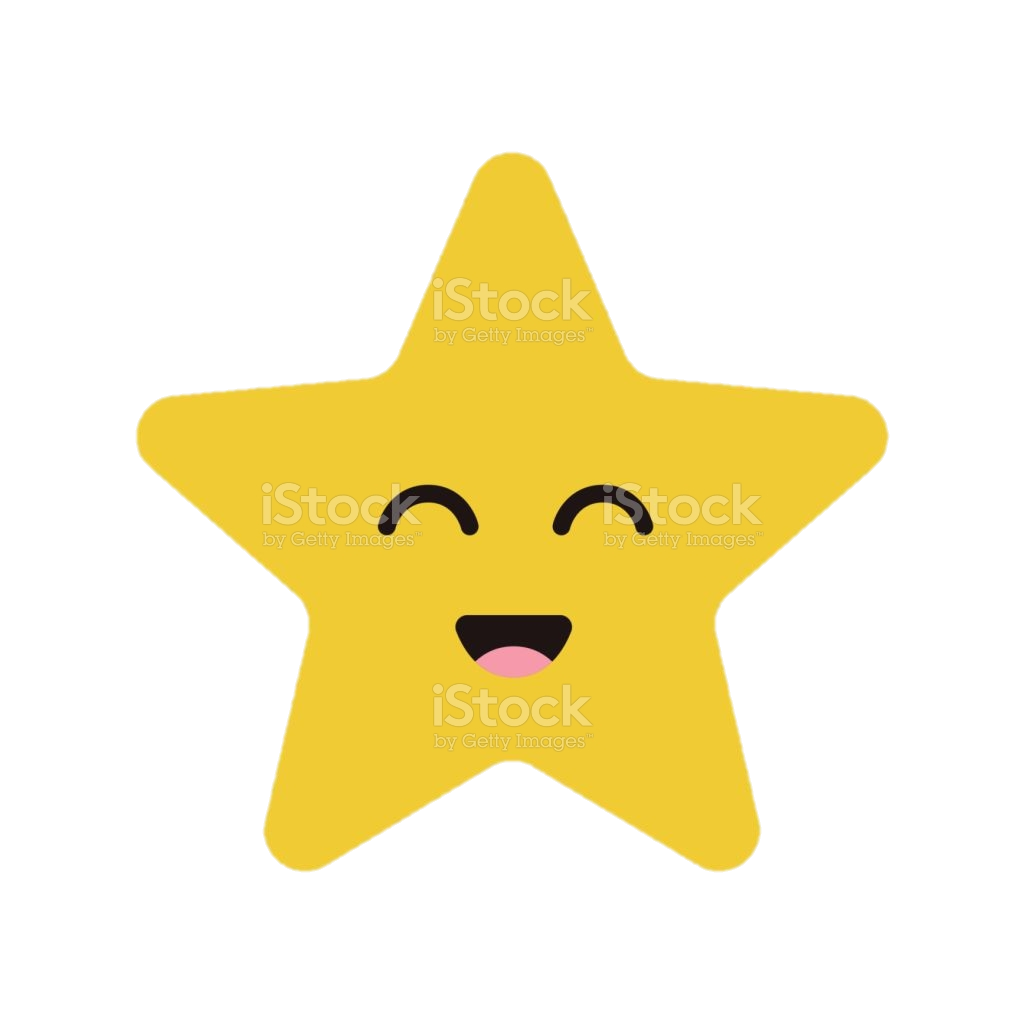 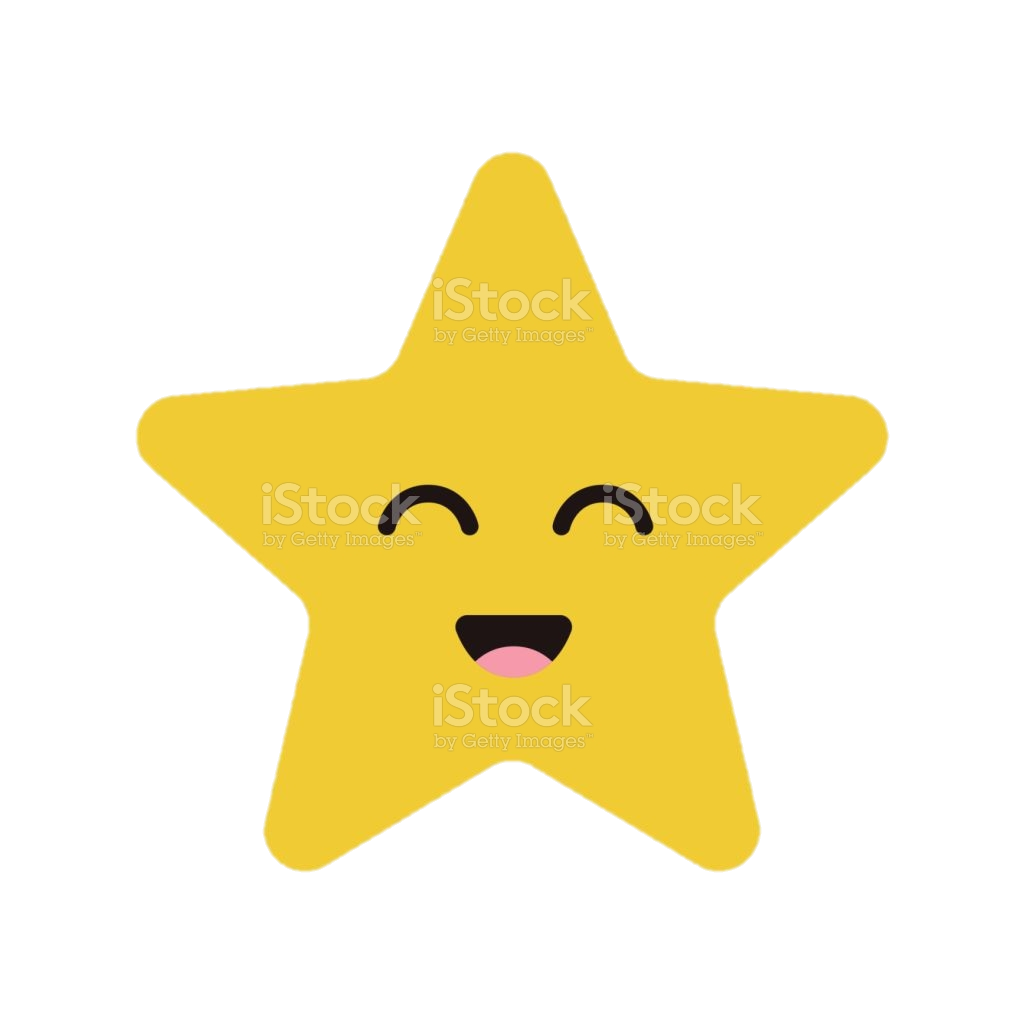 3
Ngắt, nghỉ đúng chỗ
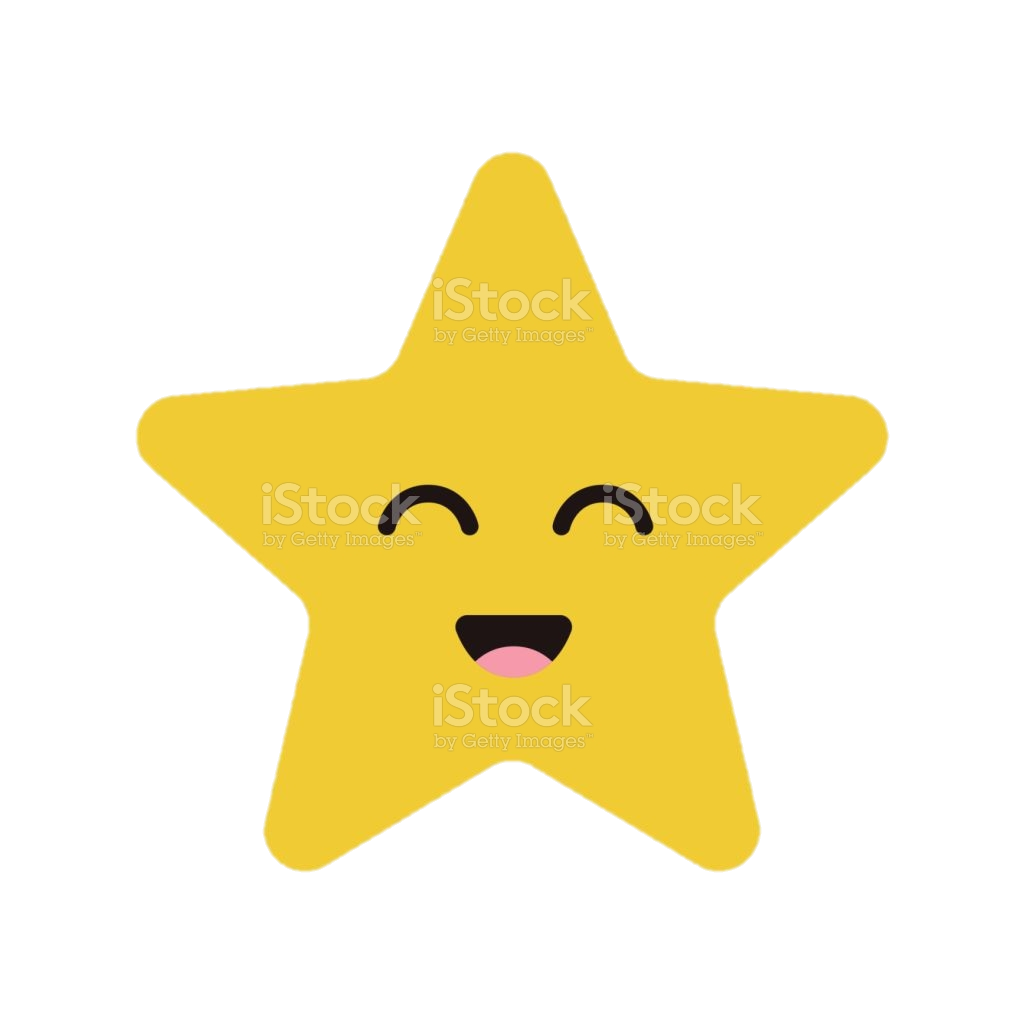 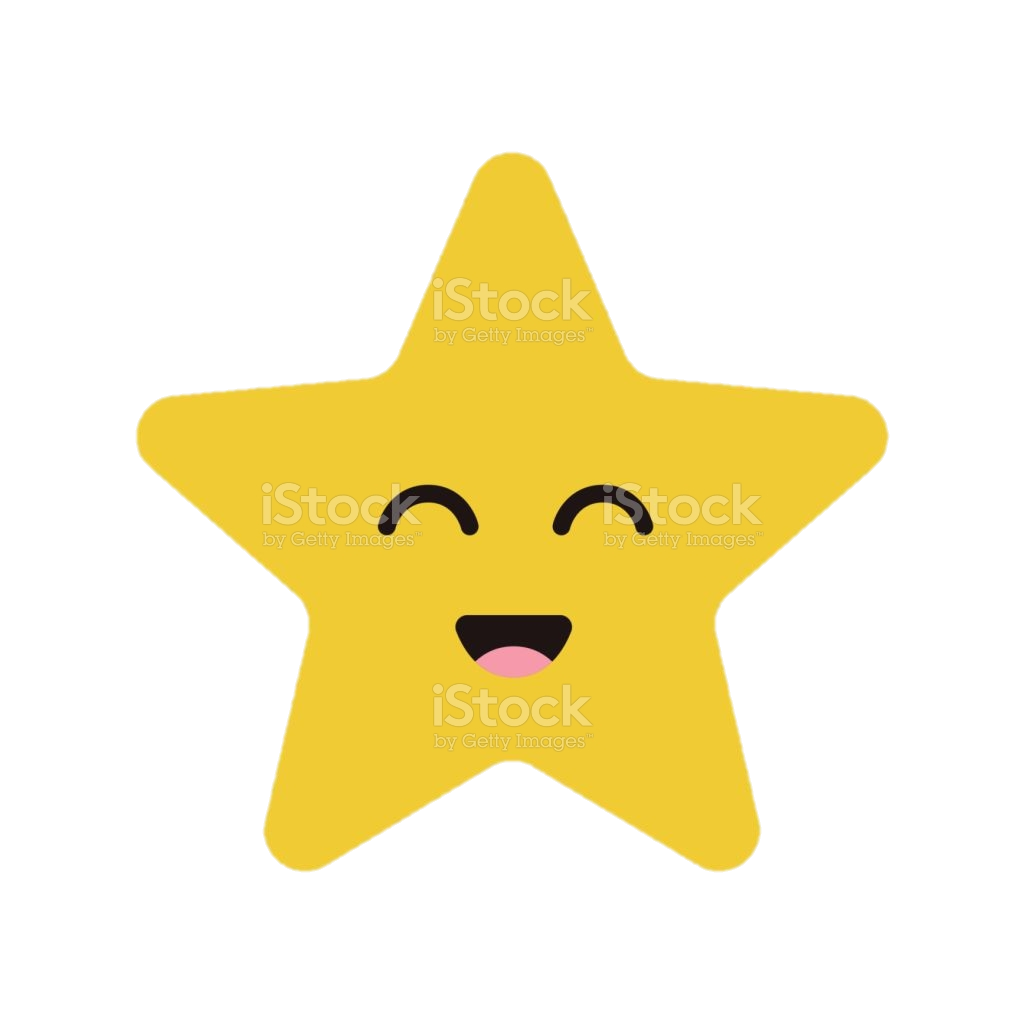 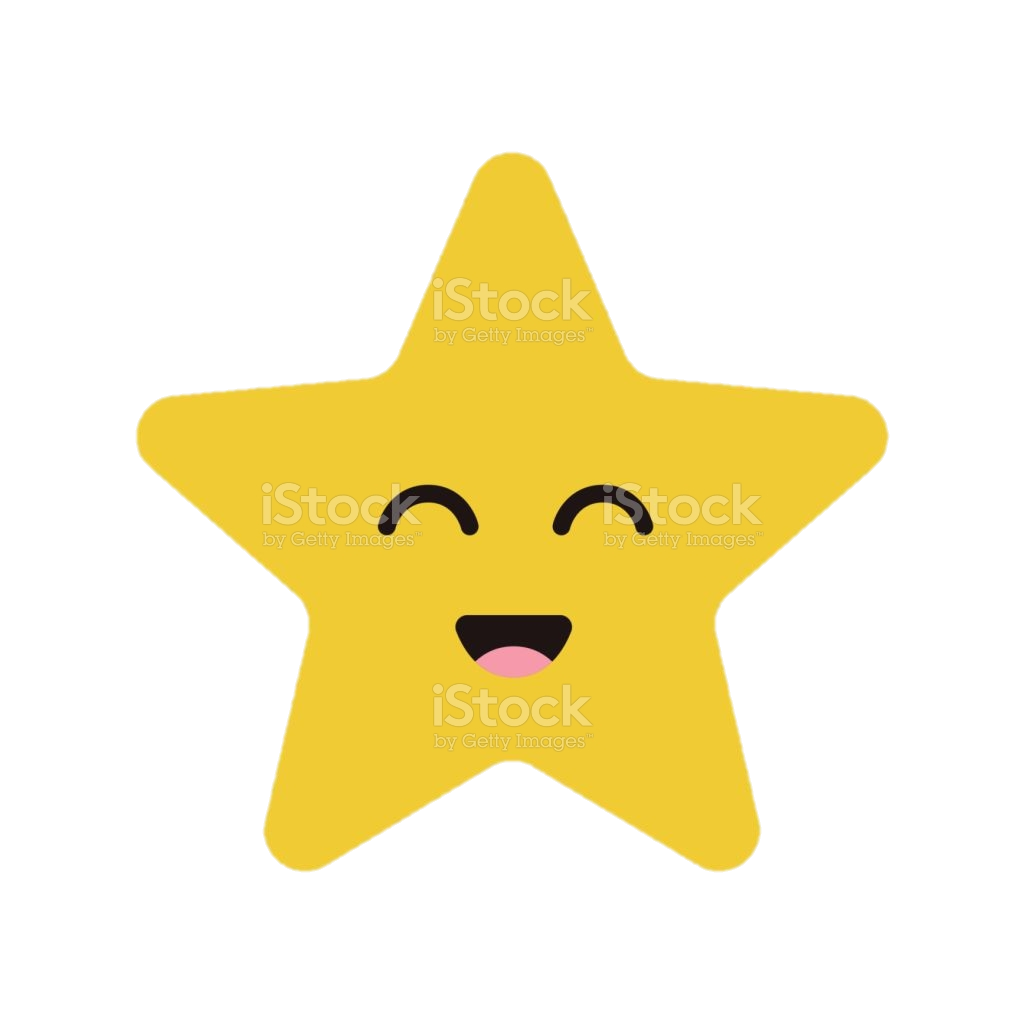 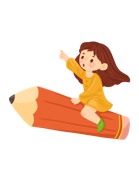 Cậu bé thông minh
     Một hôm, cậu bé Vinh đem một quả bưởi ra bãi cỏ làm bóng để cùng chơi với các bạn. Đang chơi, bỗng quả bóng lăn xuống một cái hố gần đó. Cái hố hẹp và rất sâu nên không thể với tay lấy quả bóng lên được. Bọn trẻ nhìn xuống cái hố đầy nuối tiếc. 
    Suy nghĩ một lát, cậu bé Vinh rủ bạn đi mượn mấy chiếc nón, rồi múc nước đổ đầy hố. Các bạn không hiểu Vinh làm thế để làm gì. Lát sau, thấy Vinh cúi xuống cầm quả bóng lên. Các bạn nhìn Vinh trầm trồ thán phục.
     Cậu bé Vinh ngày ấy chính là Lương Thế Vinh. Về sau, ông trở thành nhà toán học xuất sắc của nước ta.
(Theo Vũ Ngọc Khánh)
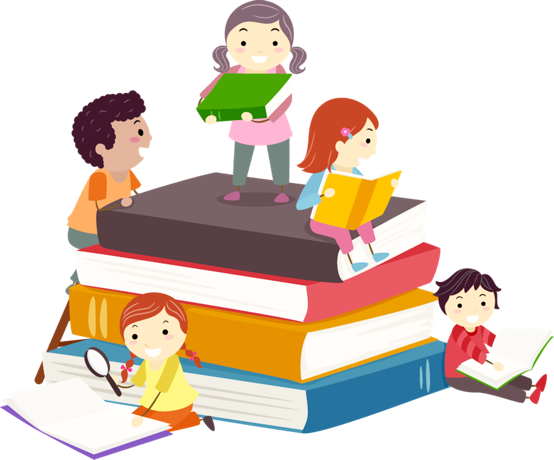 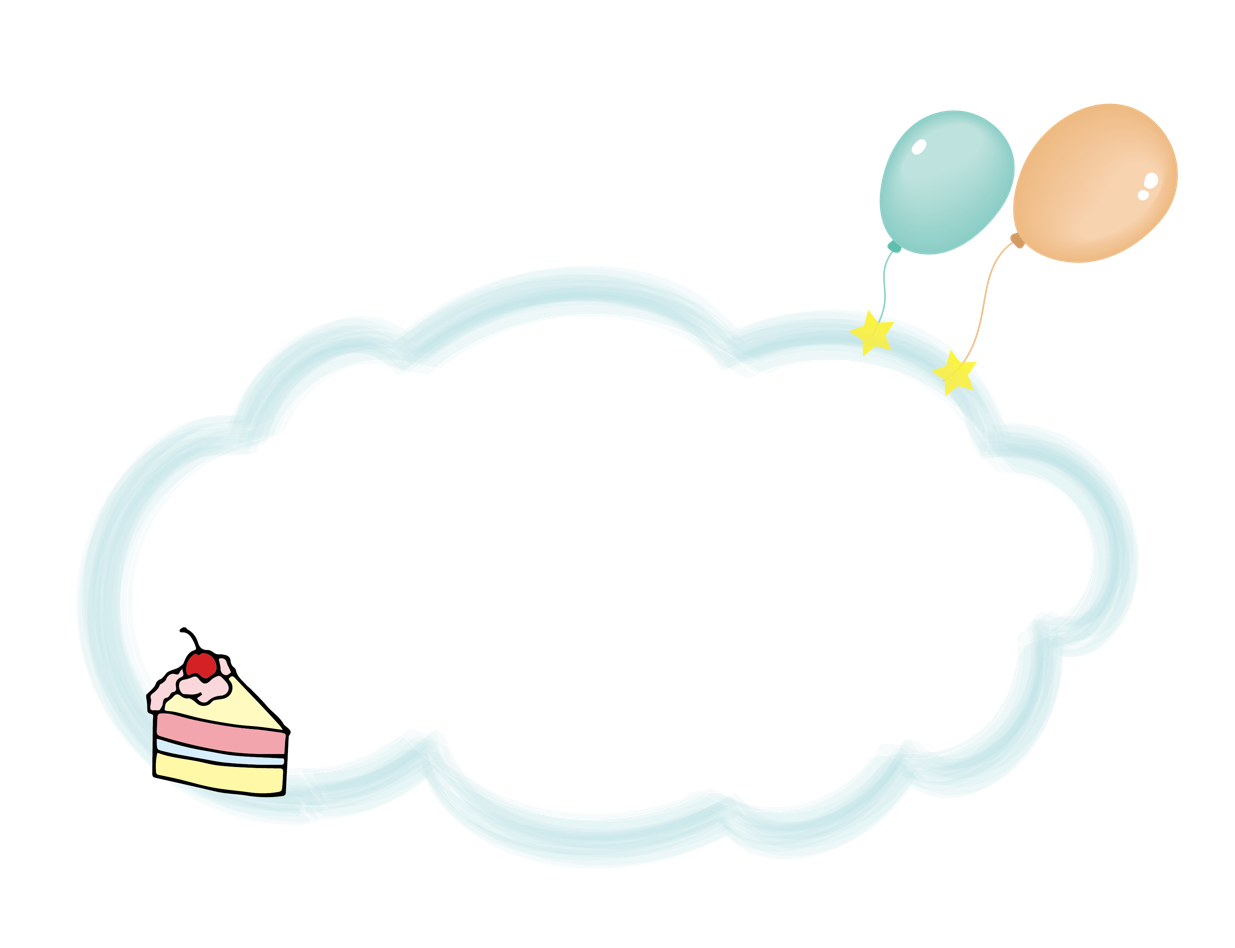 2
Luyện đọc hiểu
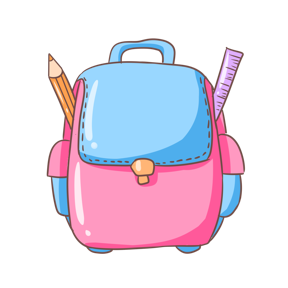 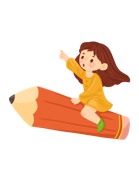 Trả lời câu hỏi
3
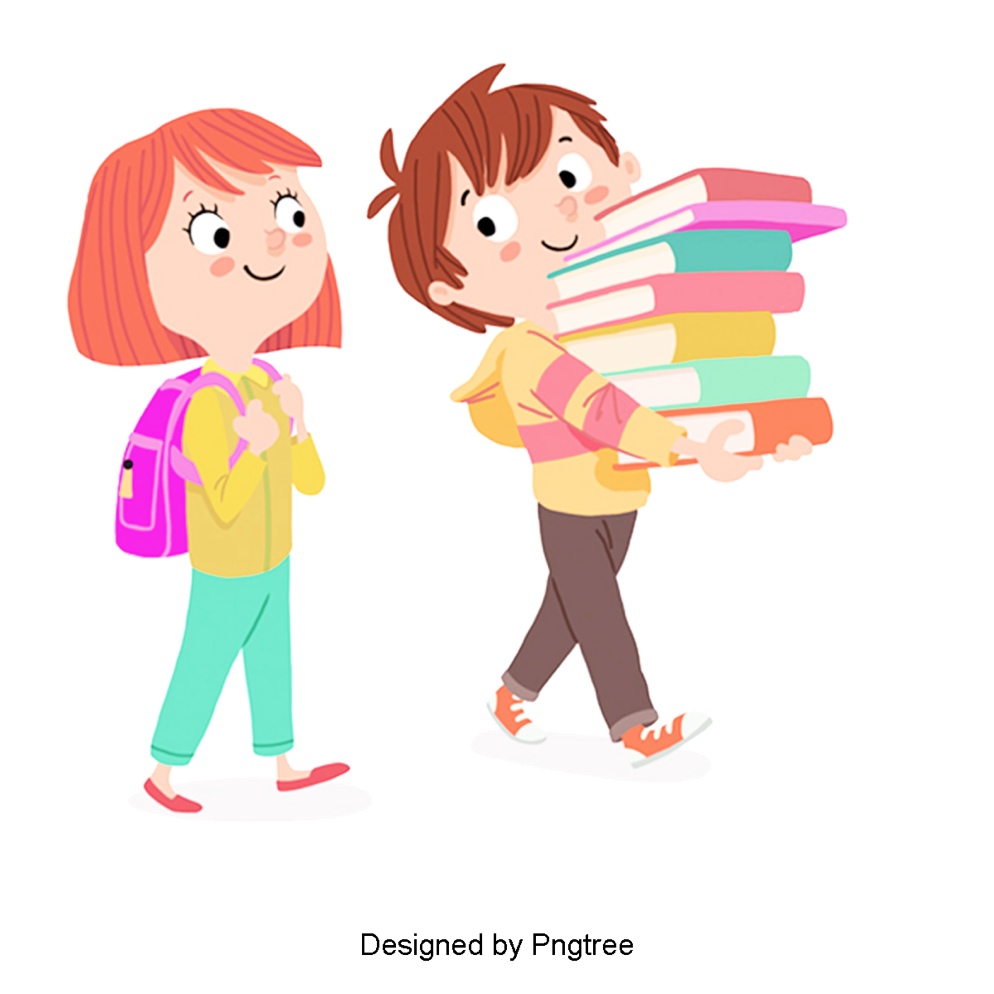 a. Cậu bé Vinh và các bạn chơi trò chơi gì?
Cậu bé Vinh và các bạn chơi đá bóng
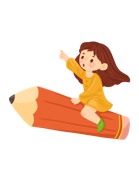 Trả lời câu hỏi
3
b. Vinh làm thế nào để lấy được quả bóng ở dưới hố lên?
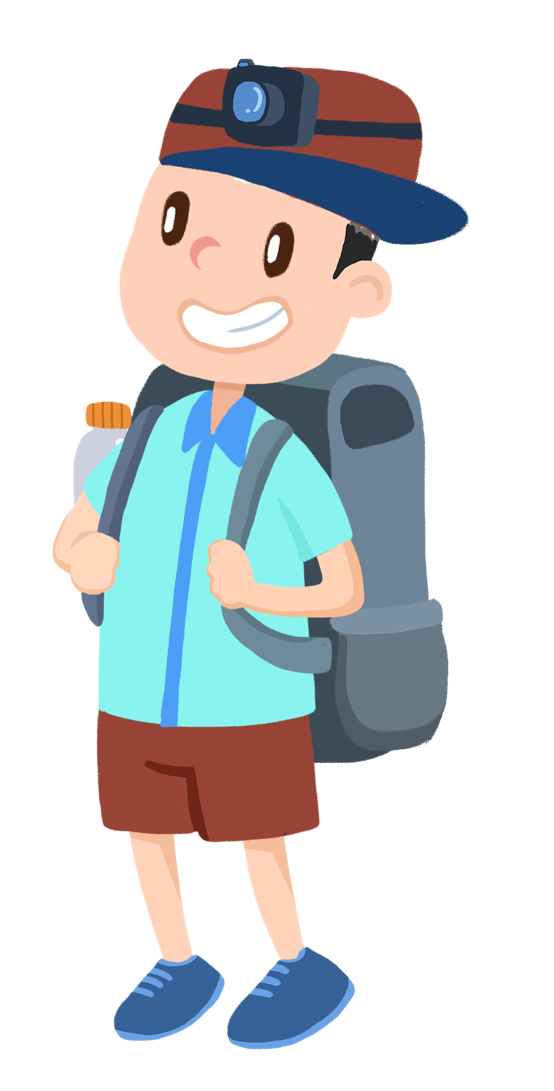 Vinh múc nước đổ đầy hố, sau đó bóng nổi lên
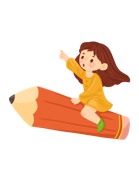 3
Trả lời câu hỏi
c. Vì sao các bạn nhìn Vinh trầm trồ thán phục?
Các bạn nhìn Vinh trầm trồ thán phục vì cậu ấy thông minh, nhanh trí
4
Viết vào vở câu trả lời cho câu hỏi b ở mục 3
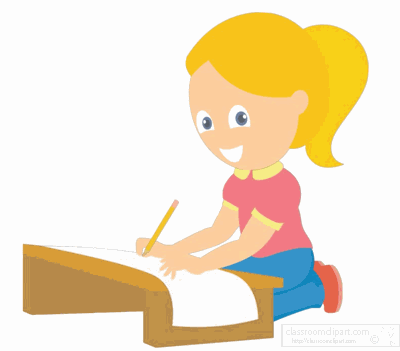 Cậu bé Vinh và các bạn chơi(……..).
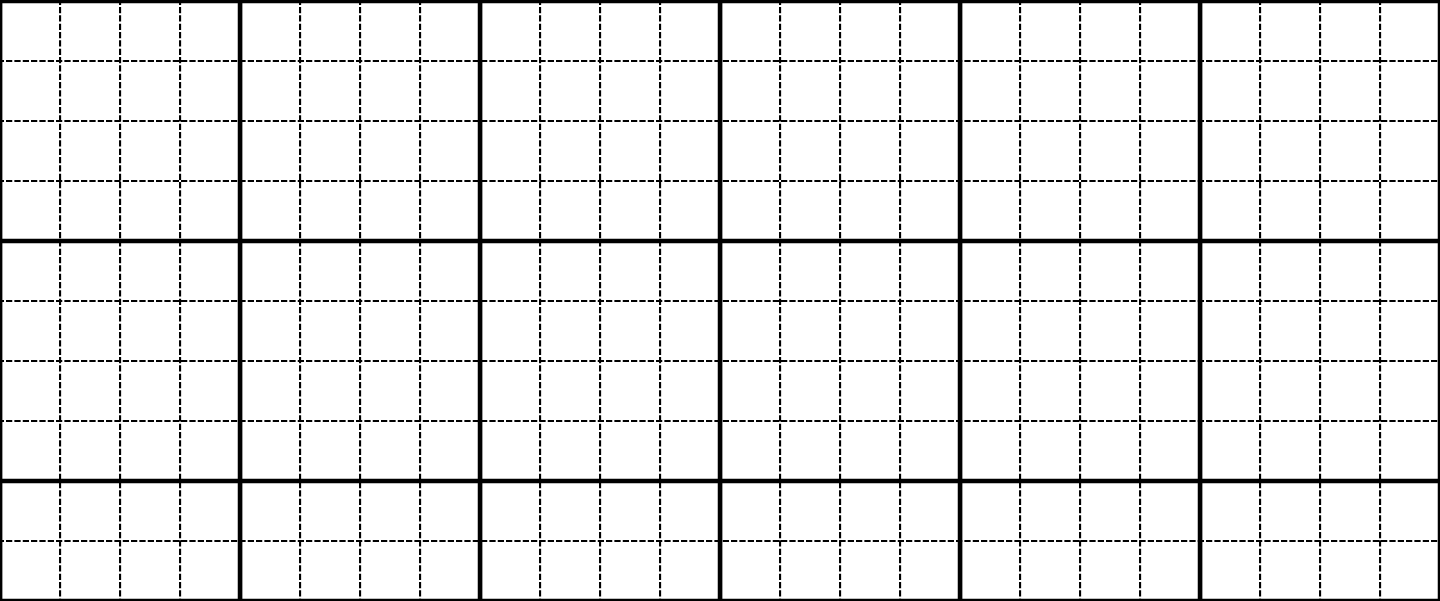 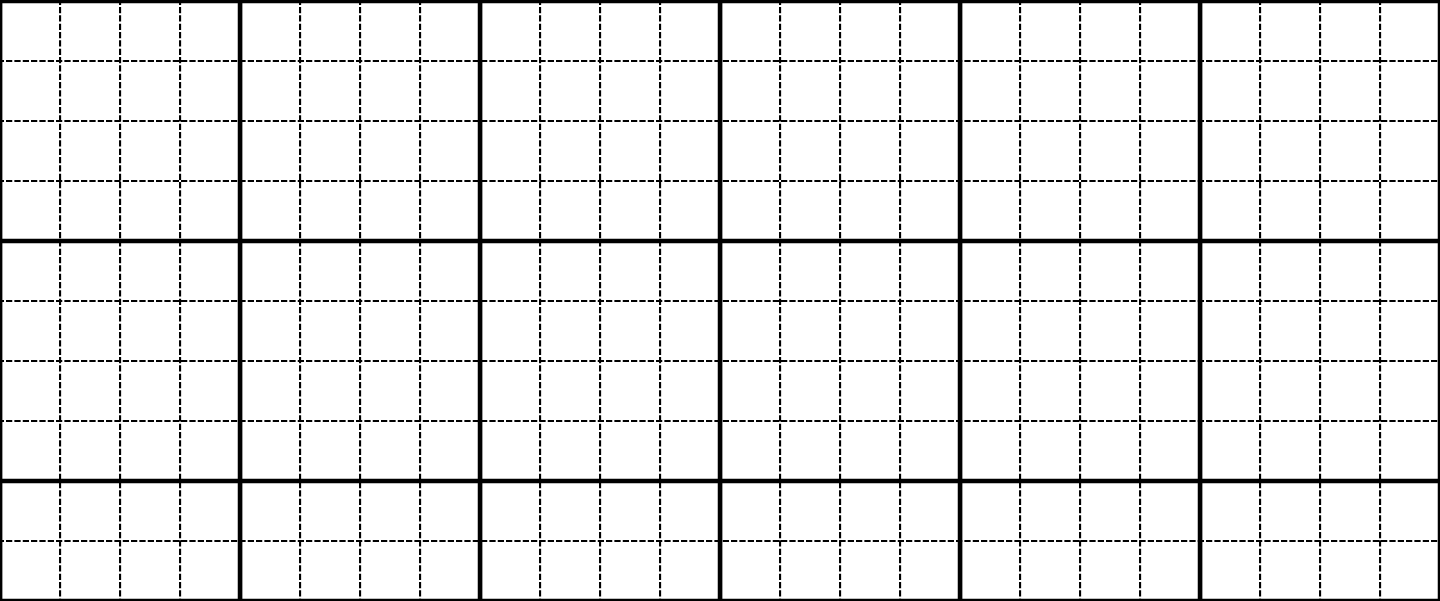 Các bạn nhìn Vinh trầm trồ thán phục vì(……..).
Cậu bď Vinh và các bạn chΠ đá bóng
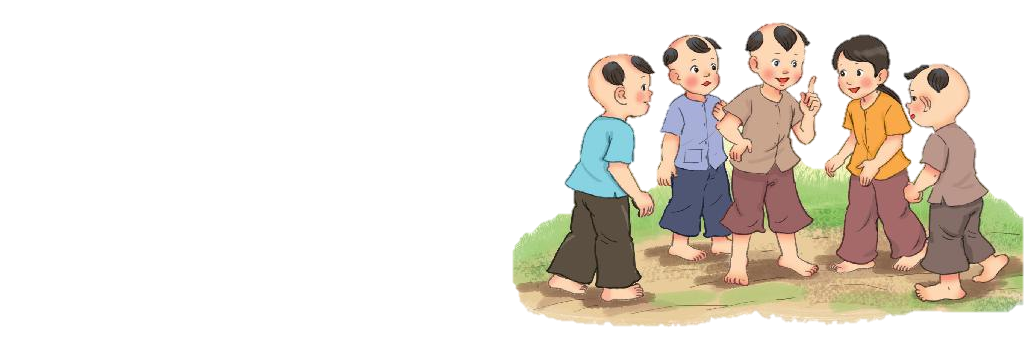 (bằng quả bΰởŁ).
Các bạn nhìn Vinh trầm trồ thán ιục
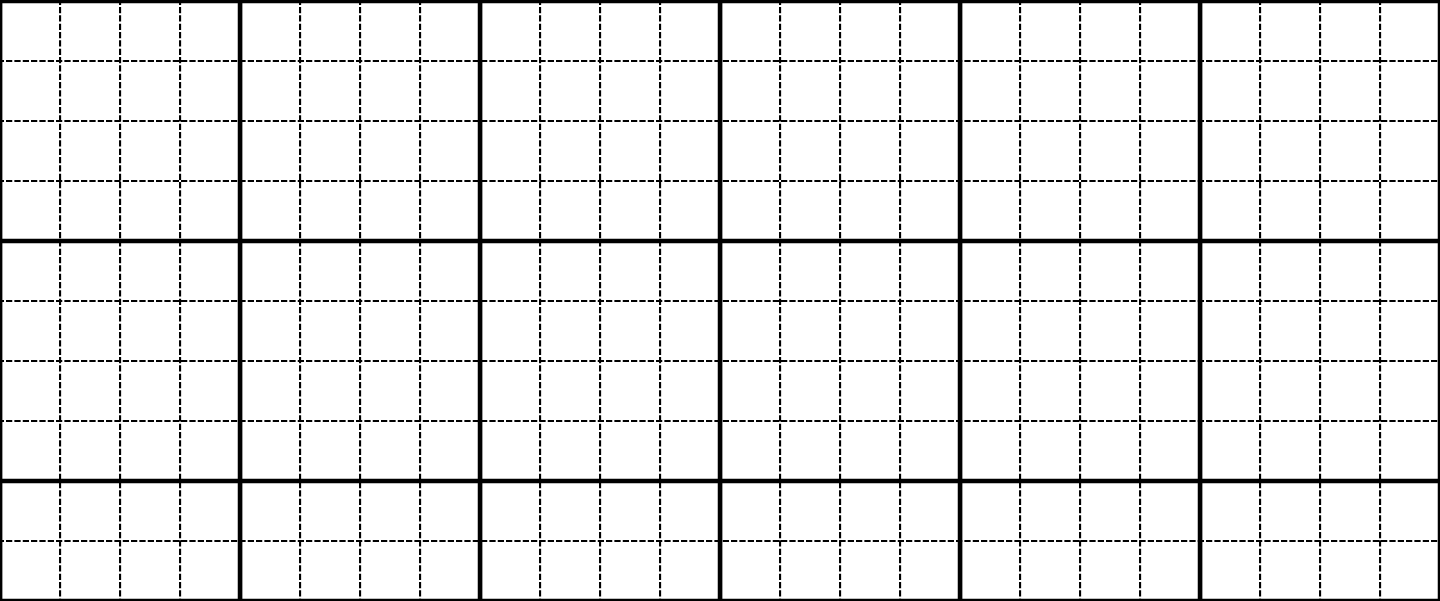 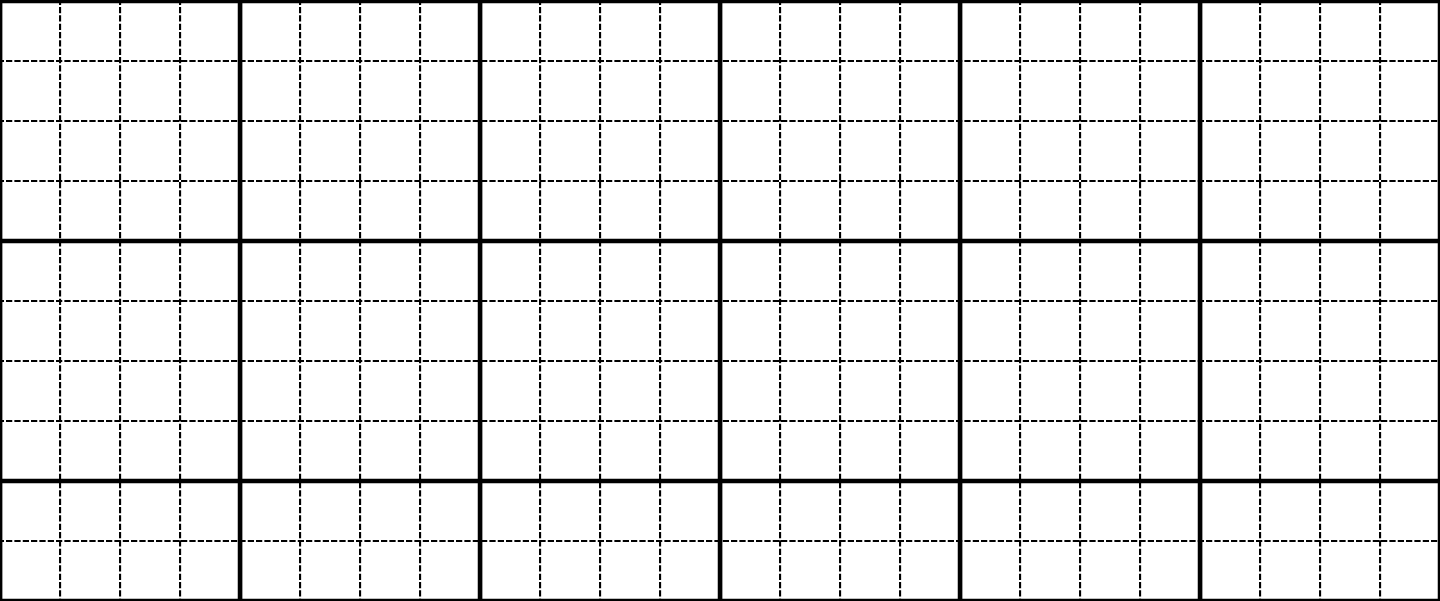 vì cậu ấy thông minh, nhanh trí
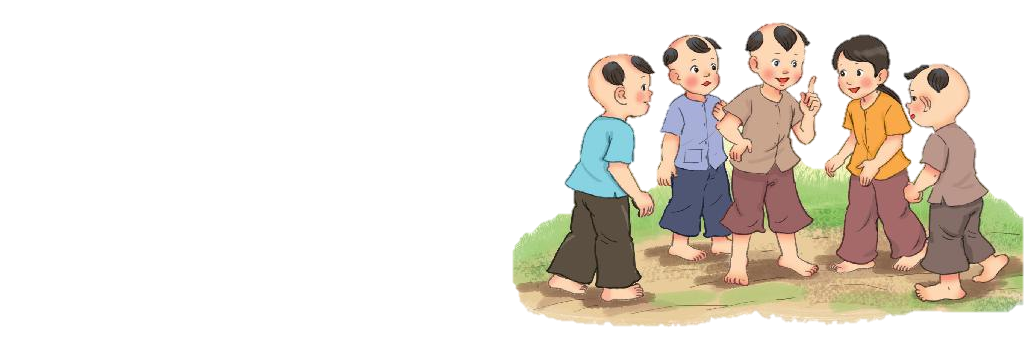 Tạm biệt các em